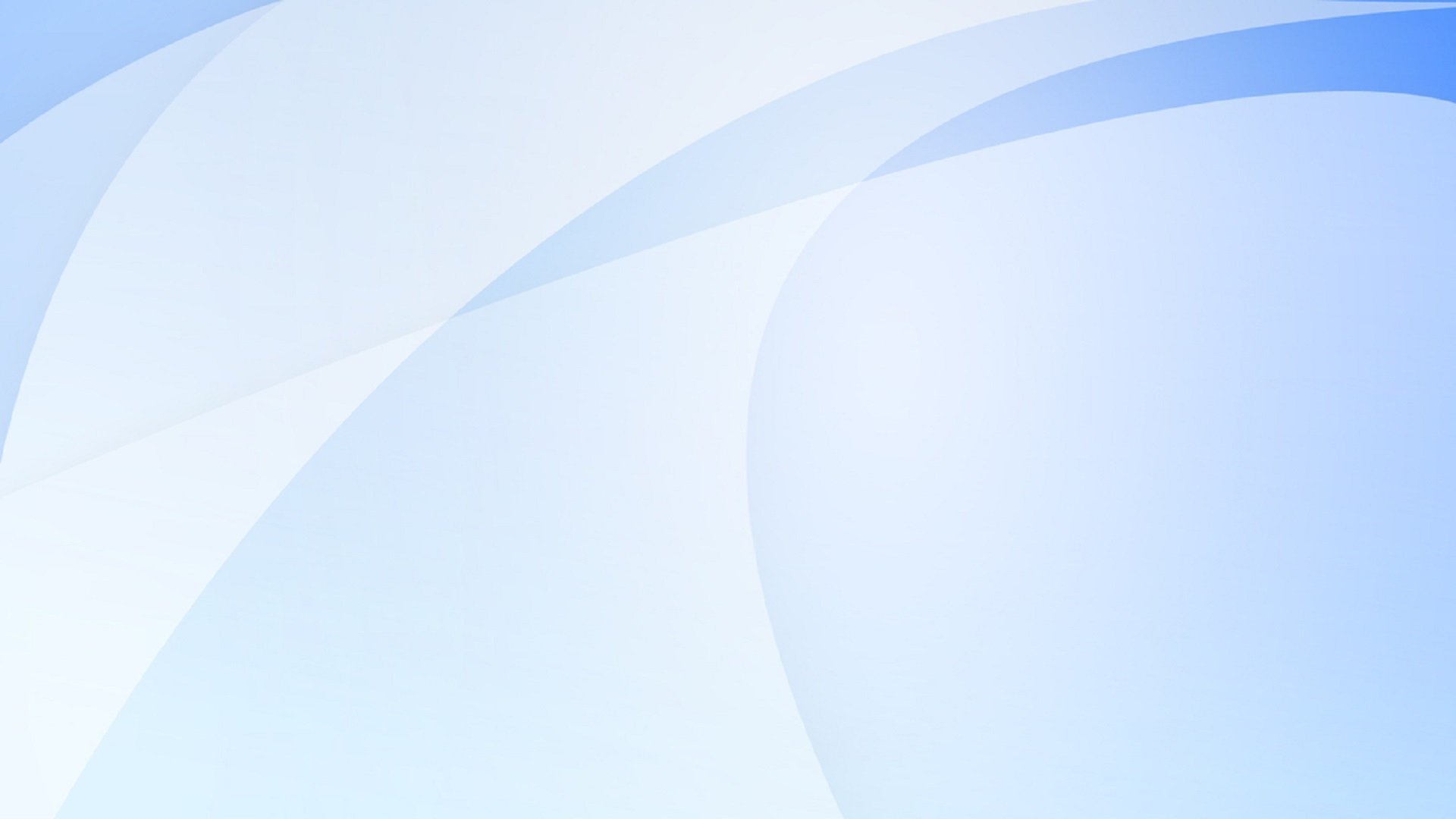 Министерство образования Республики Мордовия
Портфолио
Сальниковой Алены Юрьевны
воспитателя 
МАДОУ «Детский сад №104» комбинированного вида г.о. Саранск
Дата рождения: 03.12.1990 г.
Профессиональное образование: АНОВПО ЦРФ «Российский университет кооперации»
Специальность: 080502 Экономика и управление на предприятии (торговля и общественное питание)
Квалификация: «экономист-менеджер»
№ диплома: 135005 0075879
Дата выдачи: 02.06.2014 г.
Профессиональная переподготовка:
ФГБОУ ВПО «МГПИ им. М.Е. Евсевьева»
Квалификация: «Воспитатель»
Диплом: 132405964313
Дата выдачи: 01.12.2017 г.
Стаж педагогической деятельности (по специальности): 7 лет
В данном учреждении: 7 лет
Занимаемая должность: воспитатель
Общий трудовой стаж: 11 лет
Наличие квалификационной категории: -
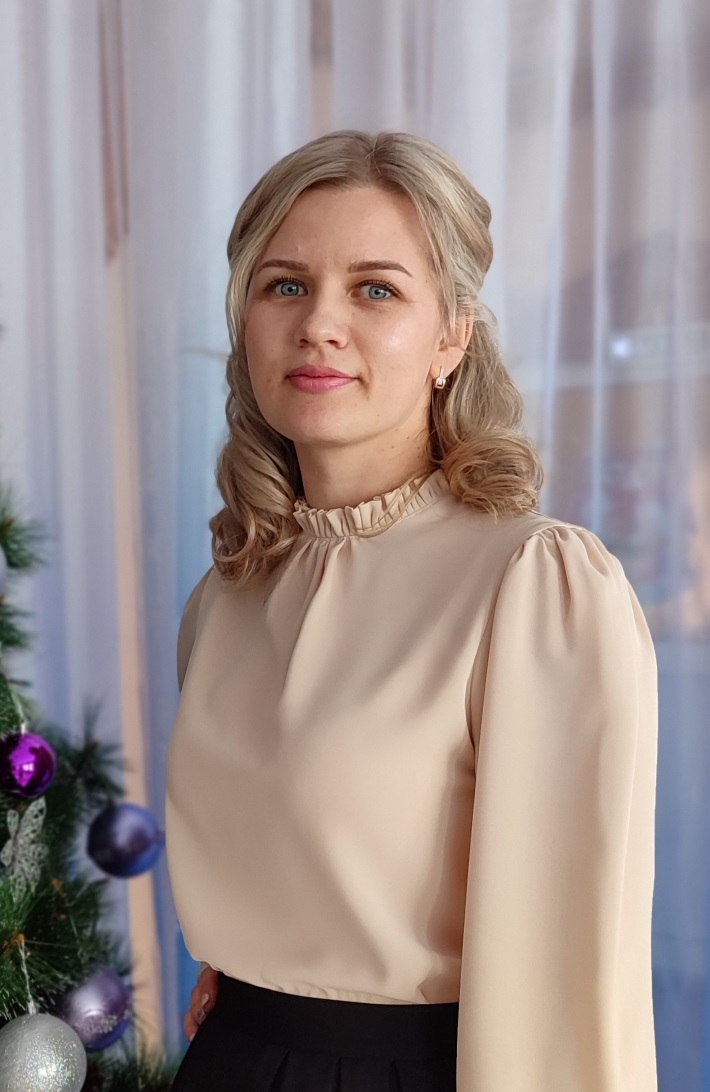 Педагогический опыт воспитателя Сальниковой Алены Юрьевныпредставлен на сайте:
https://ds104sar.schoolrm.ru/sveden/employees/11248/322812/
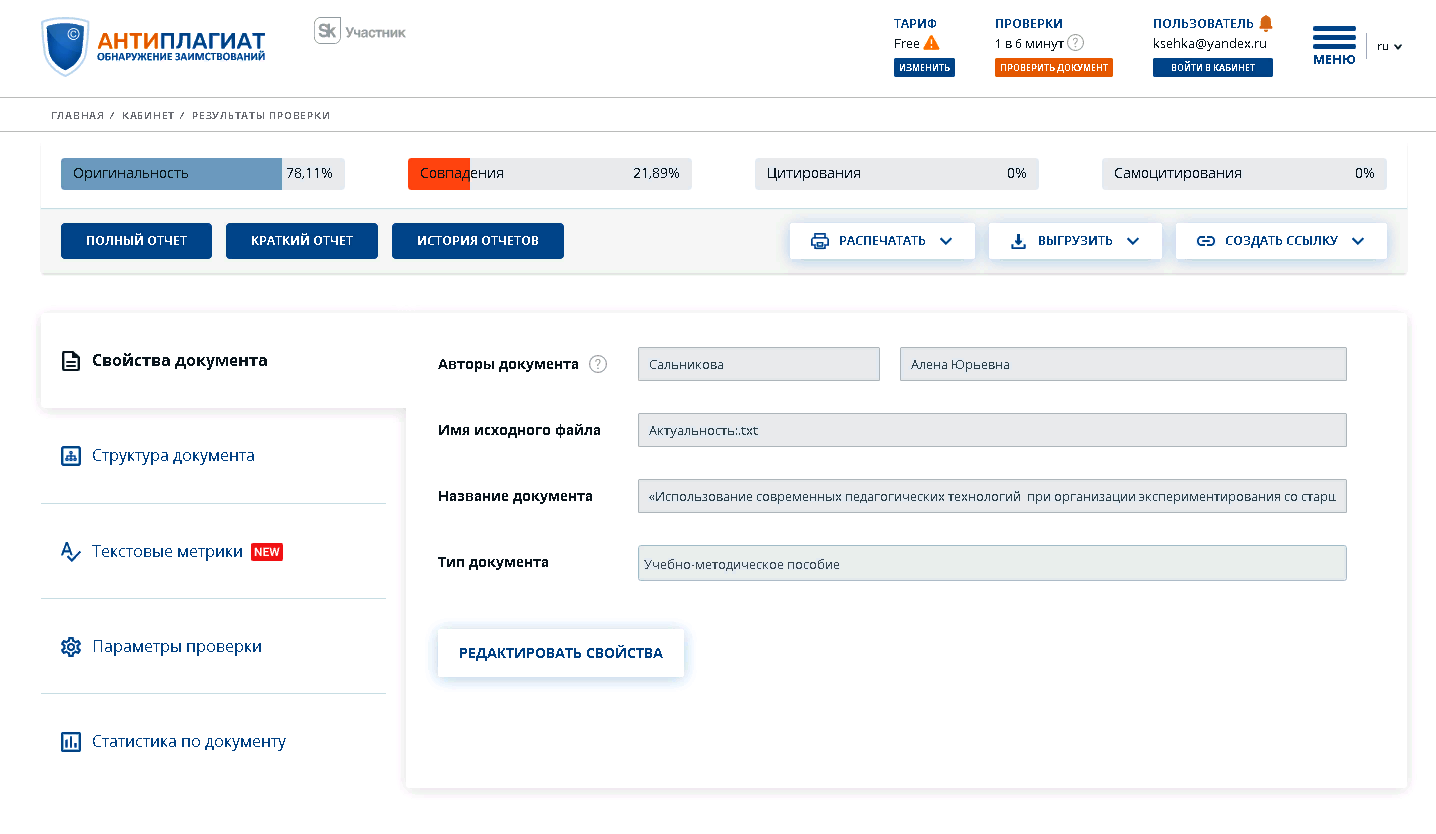 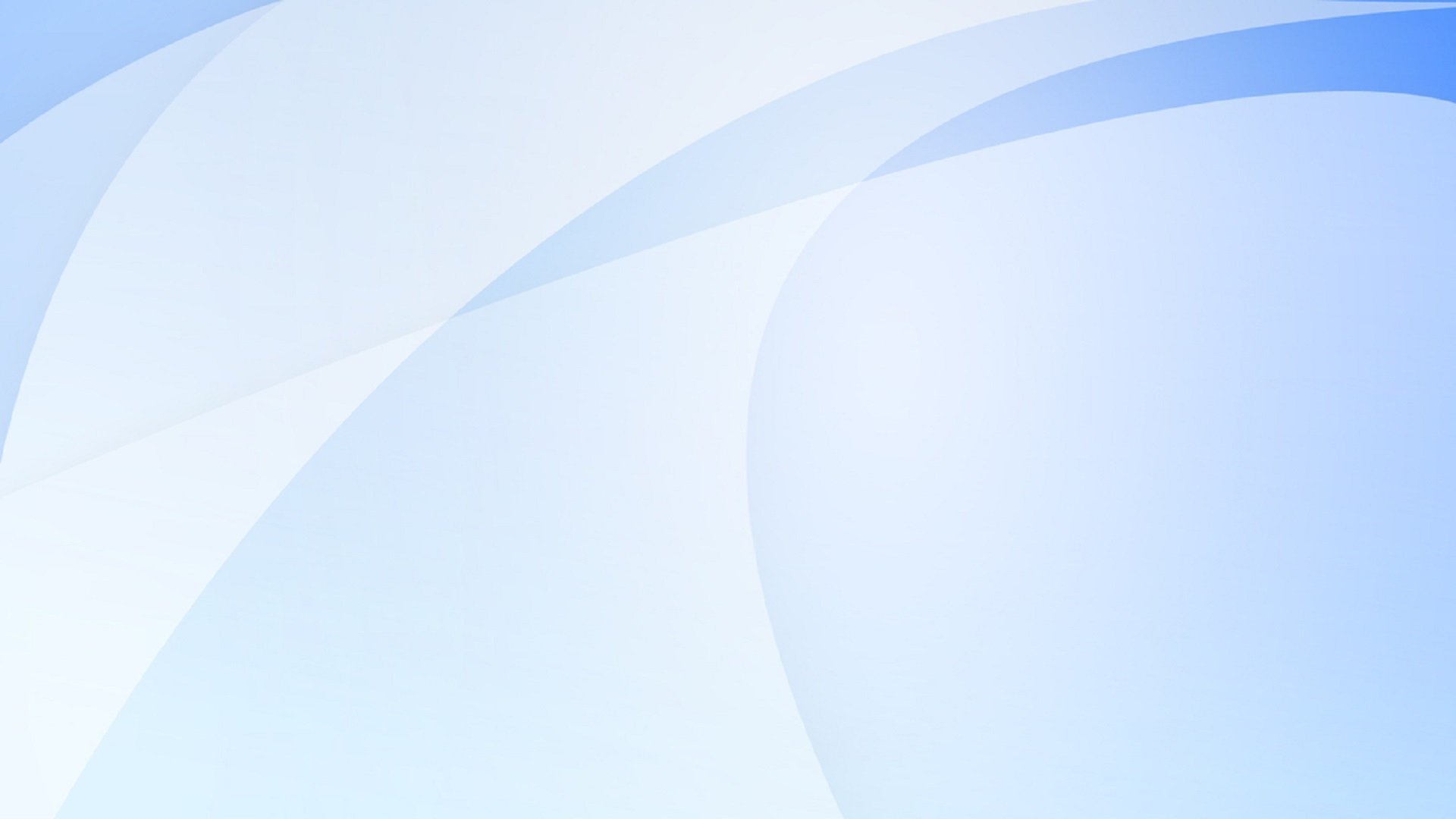 Участие в инновационной (экспериментальной) деятельности
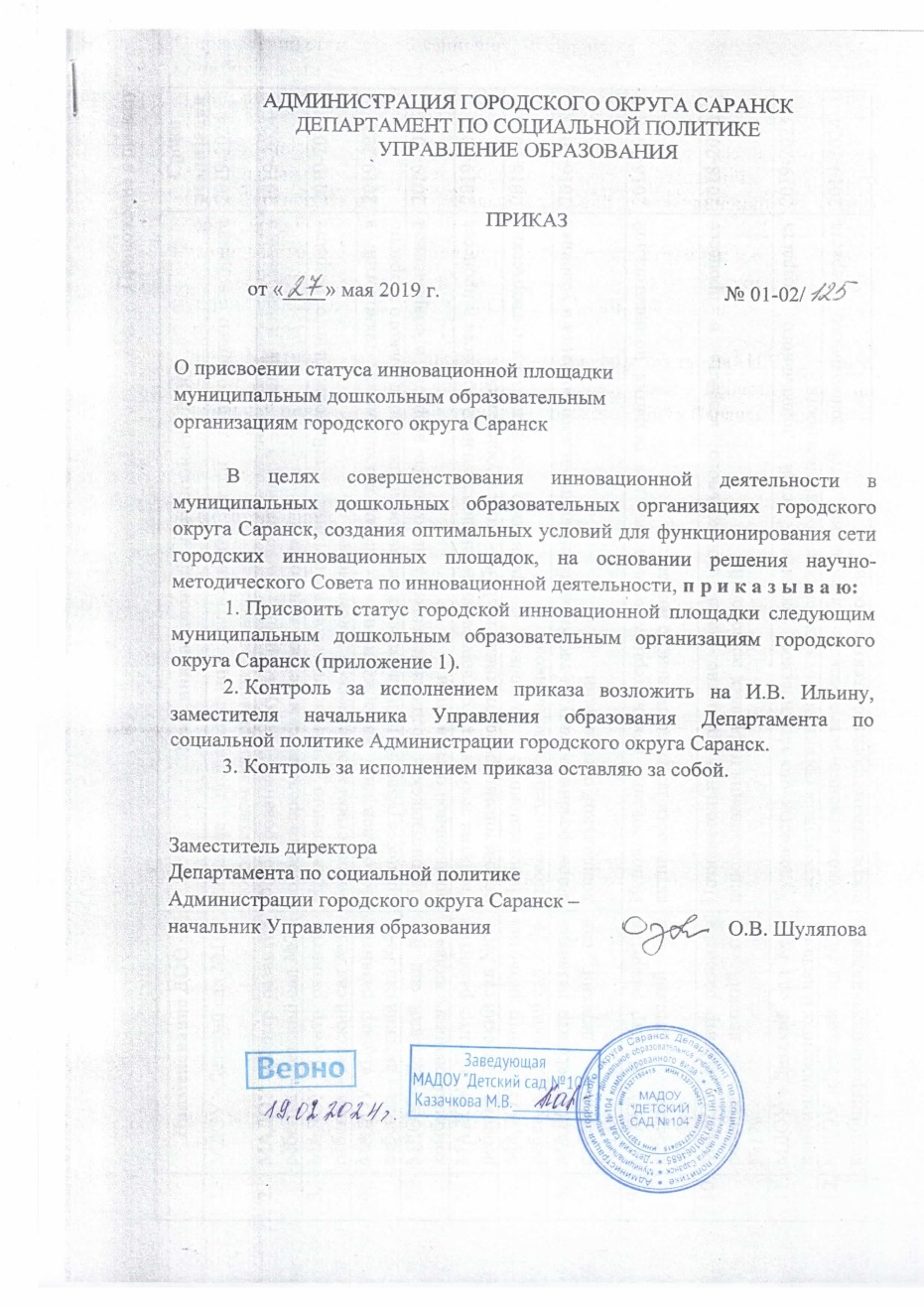 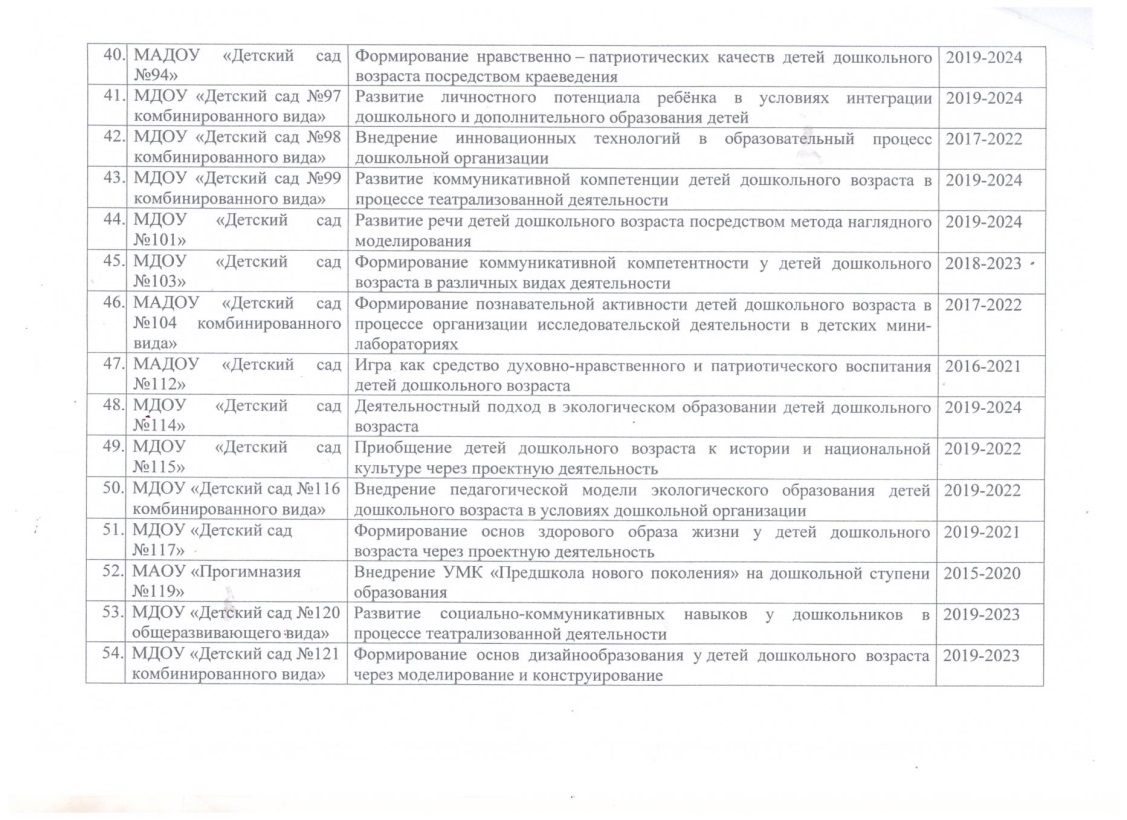 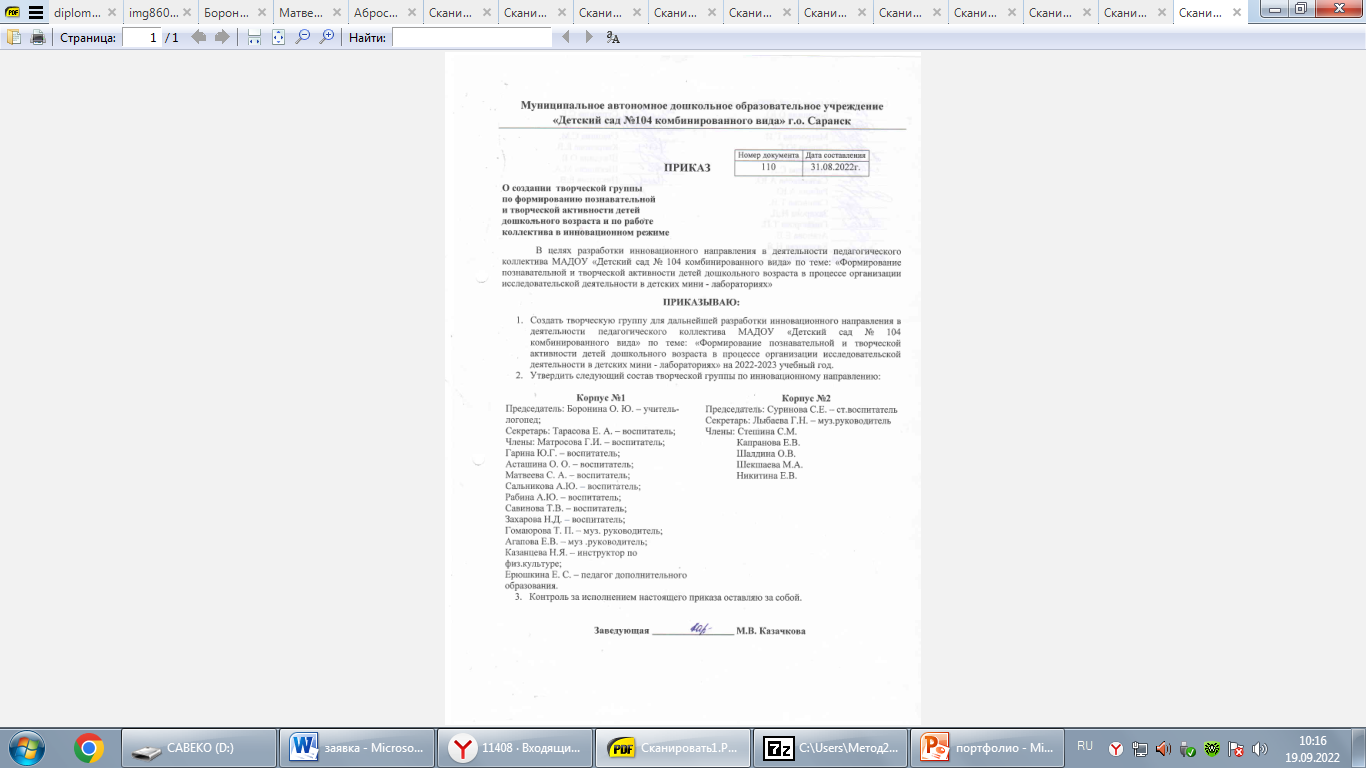 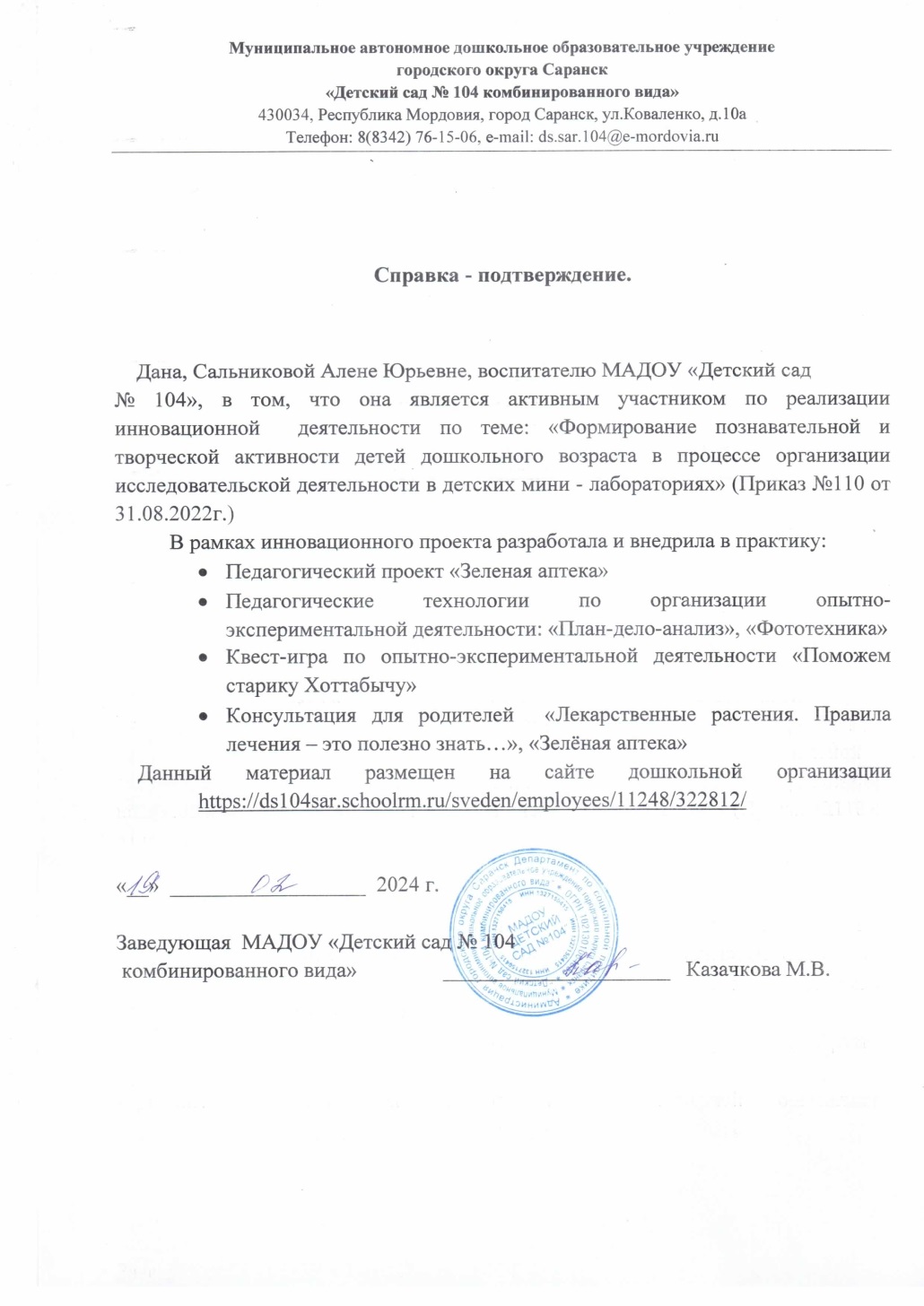 Наличие публикаций
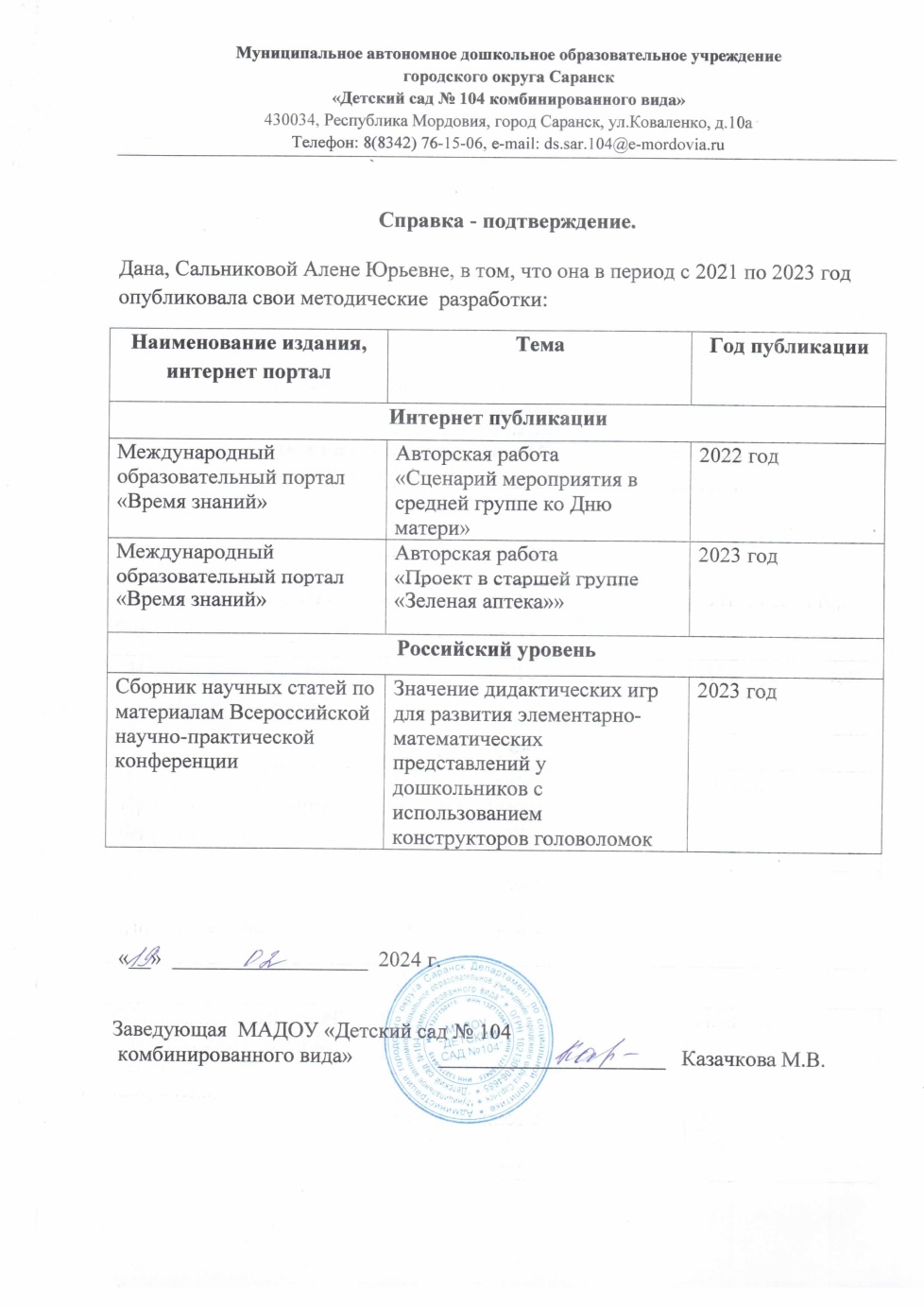 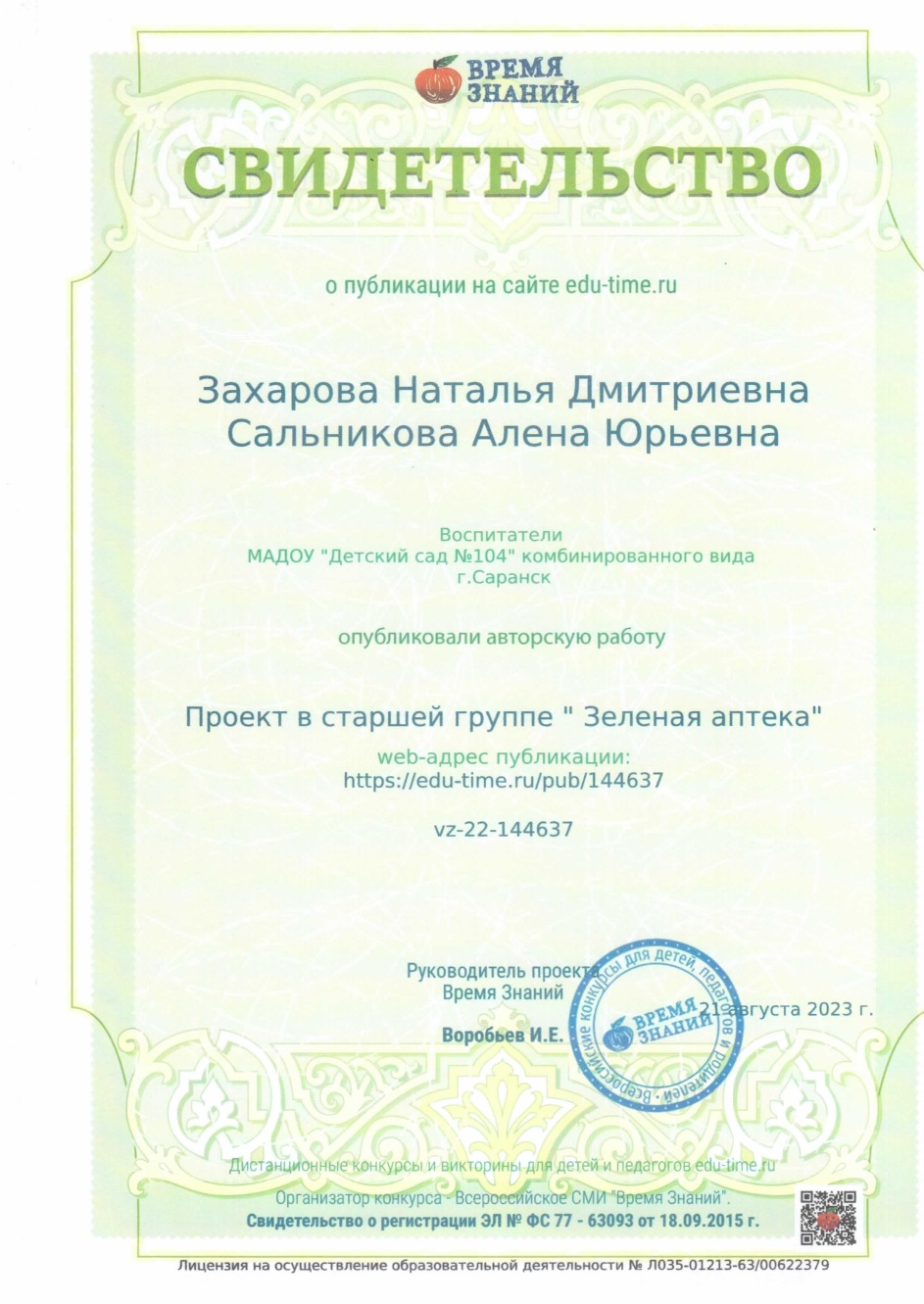 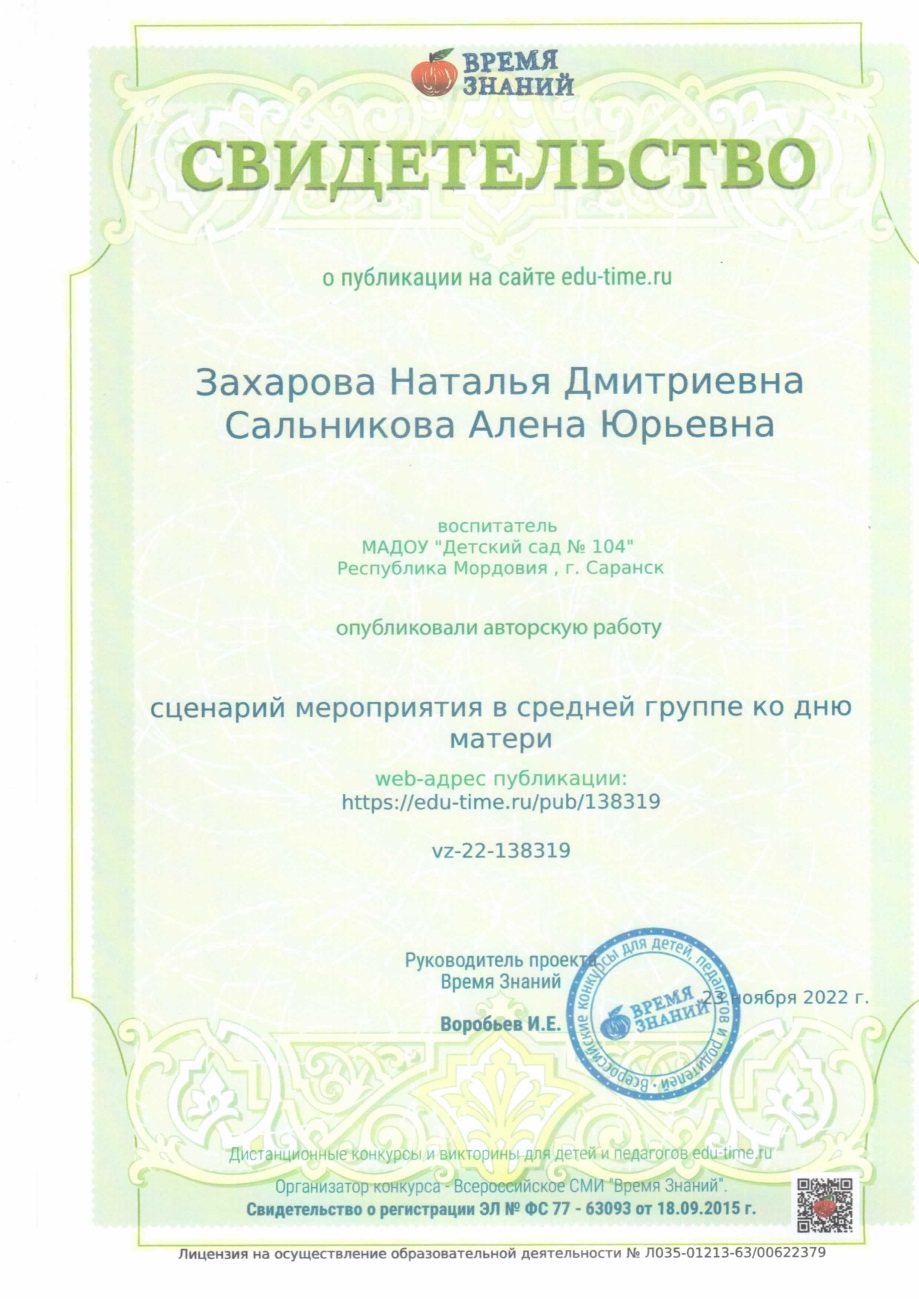 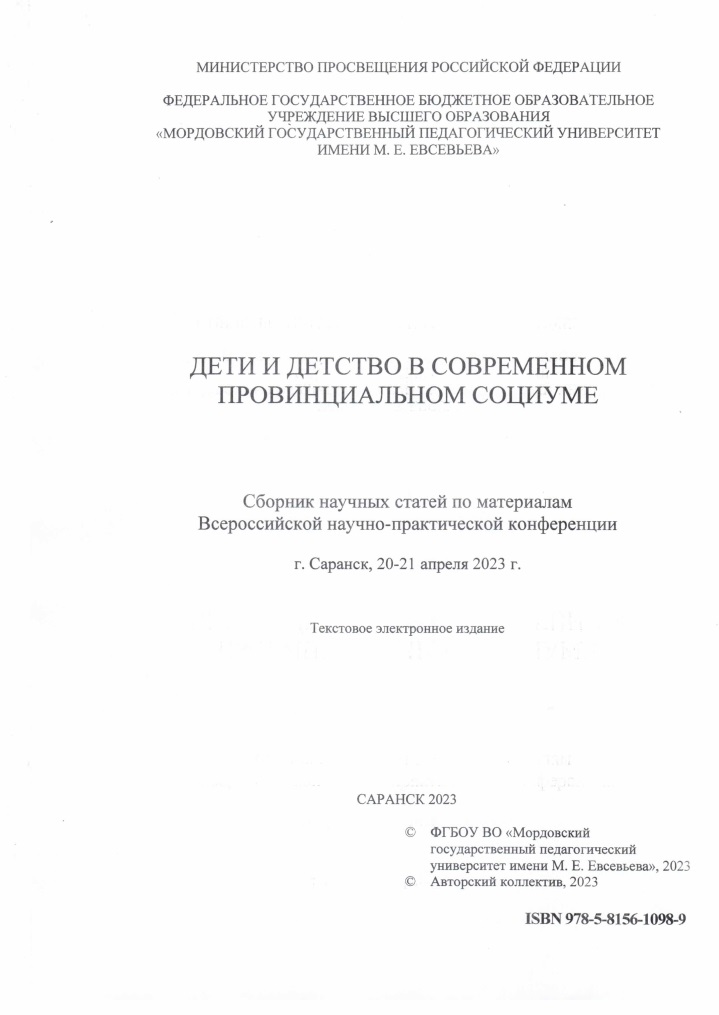 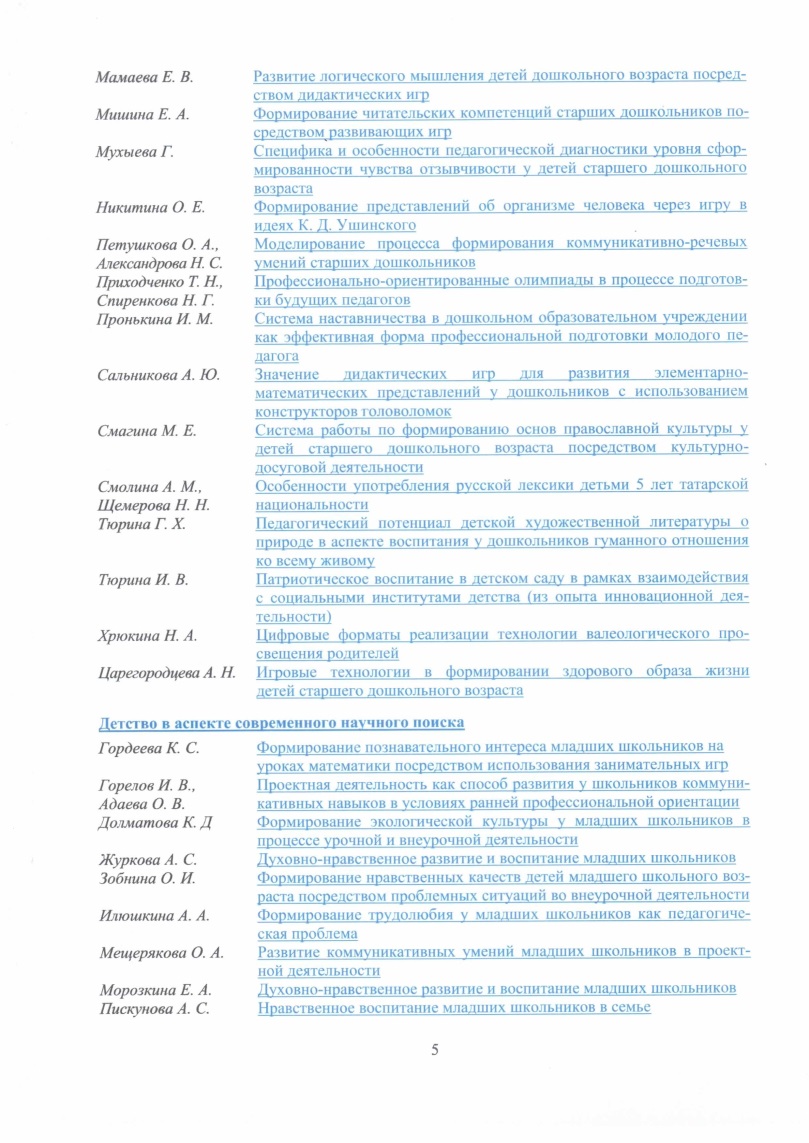 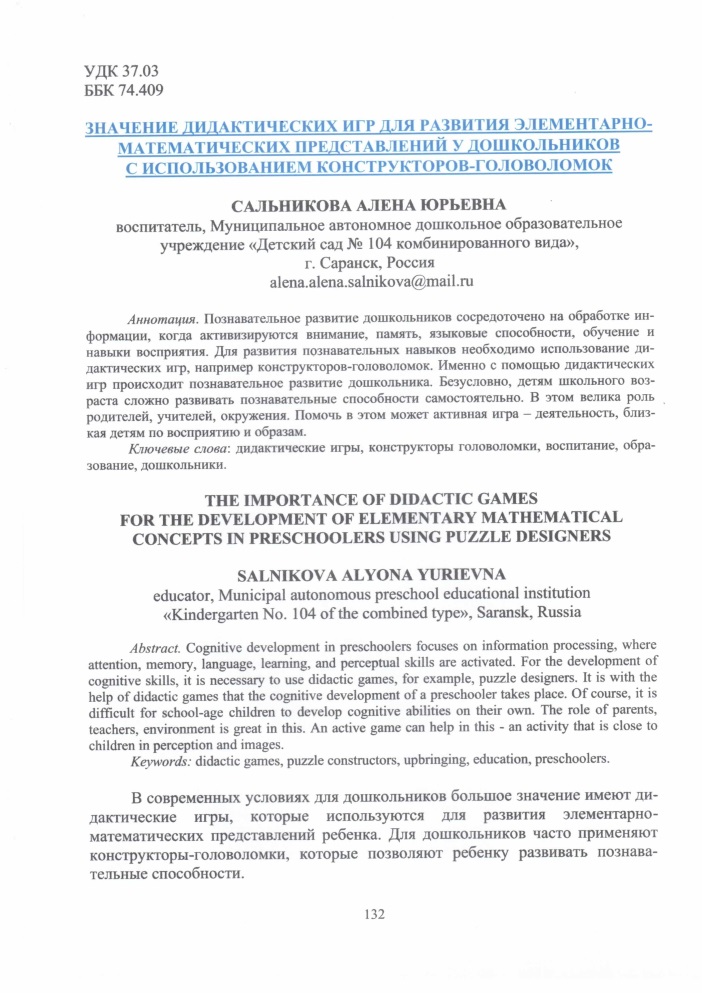 Результаты участия воспитанников в: конкурсах, выставках, турнирах, соревнованиях, акциях, фестивалях.
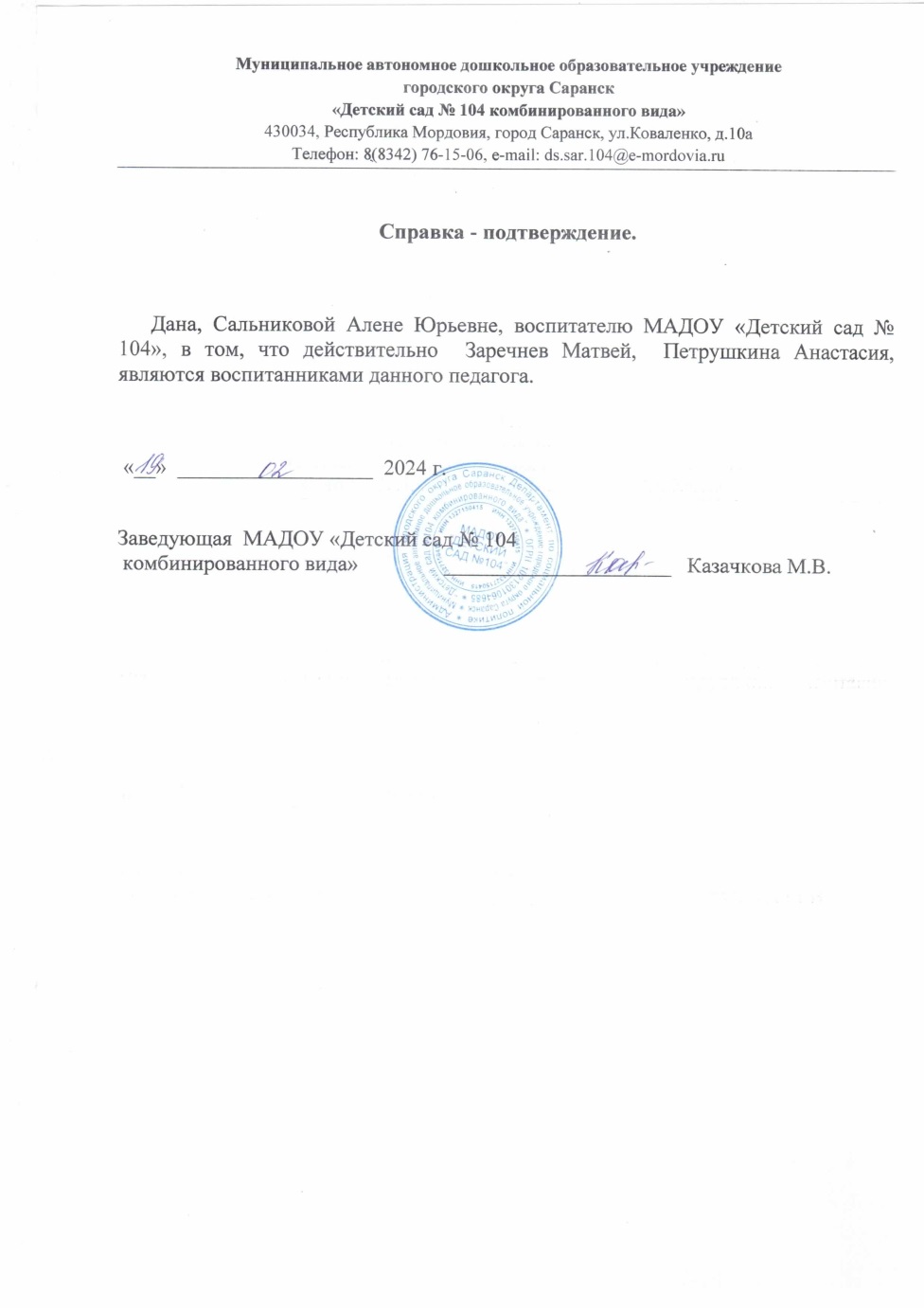 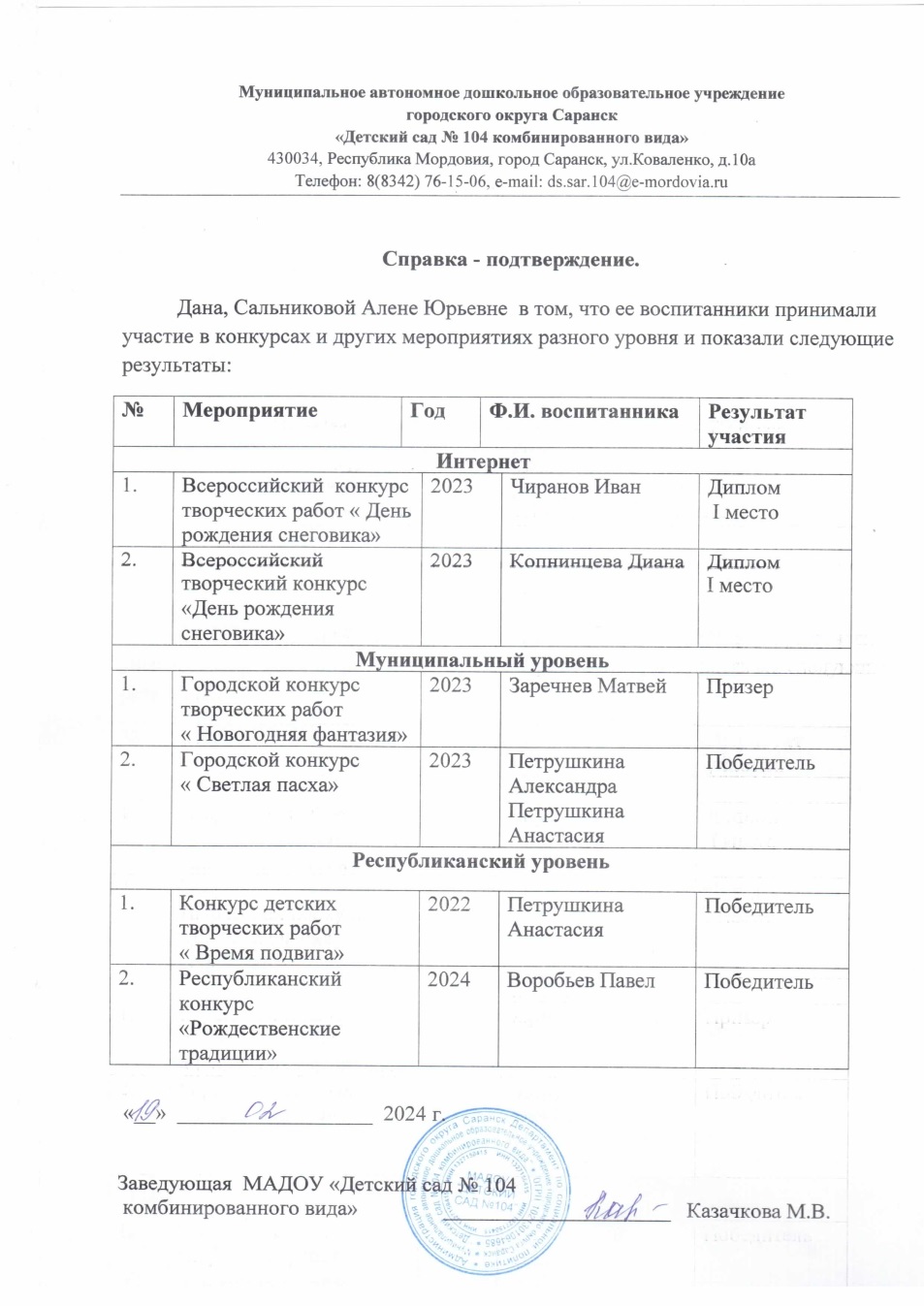 Мероприятия в сети «Интернет»
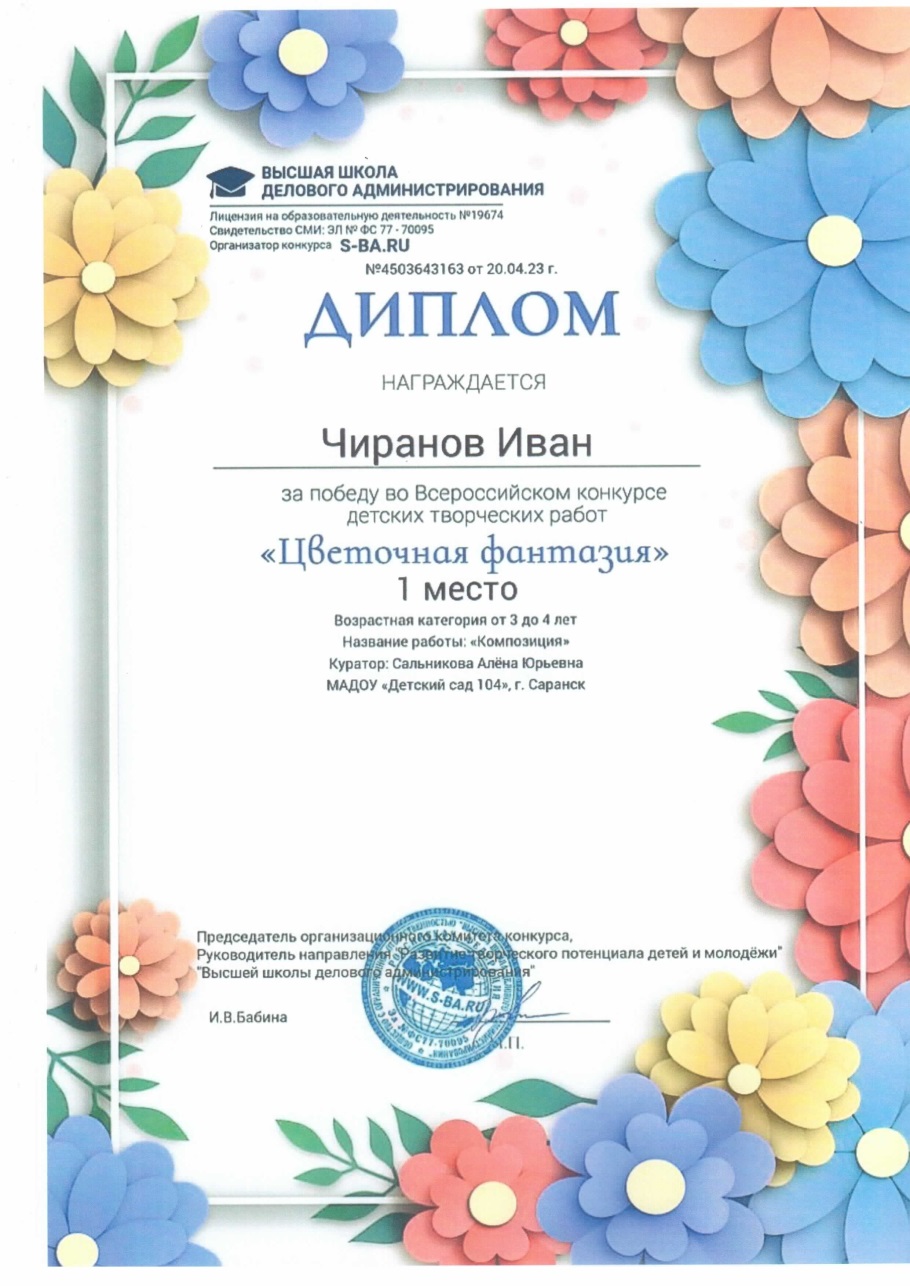 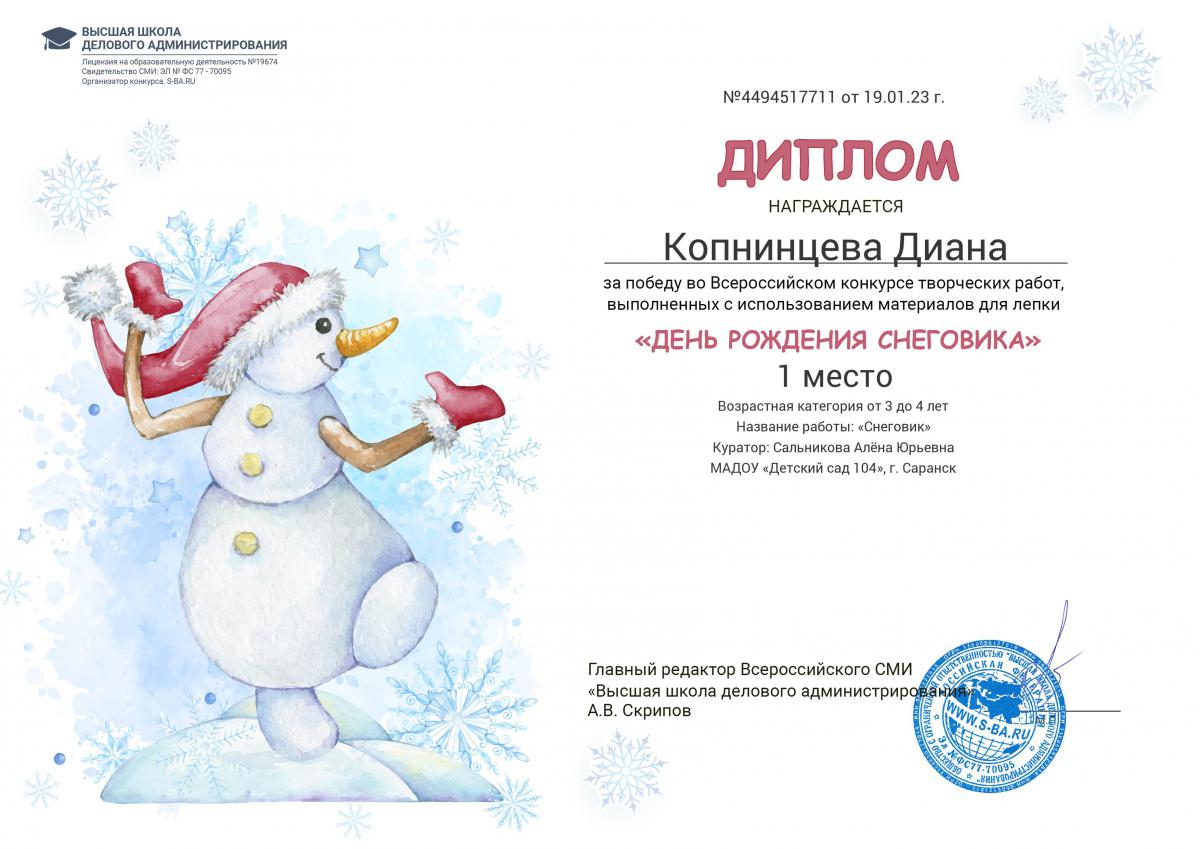 Муниципальные мероприятия
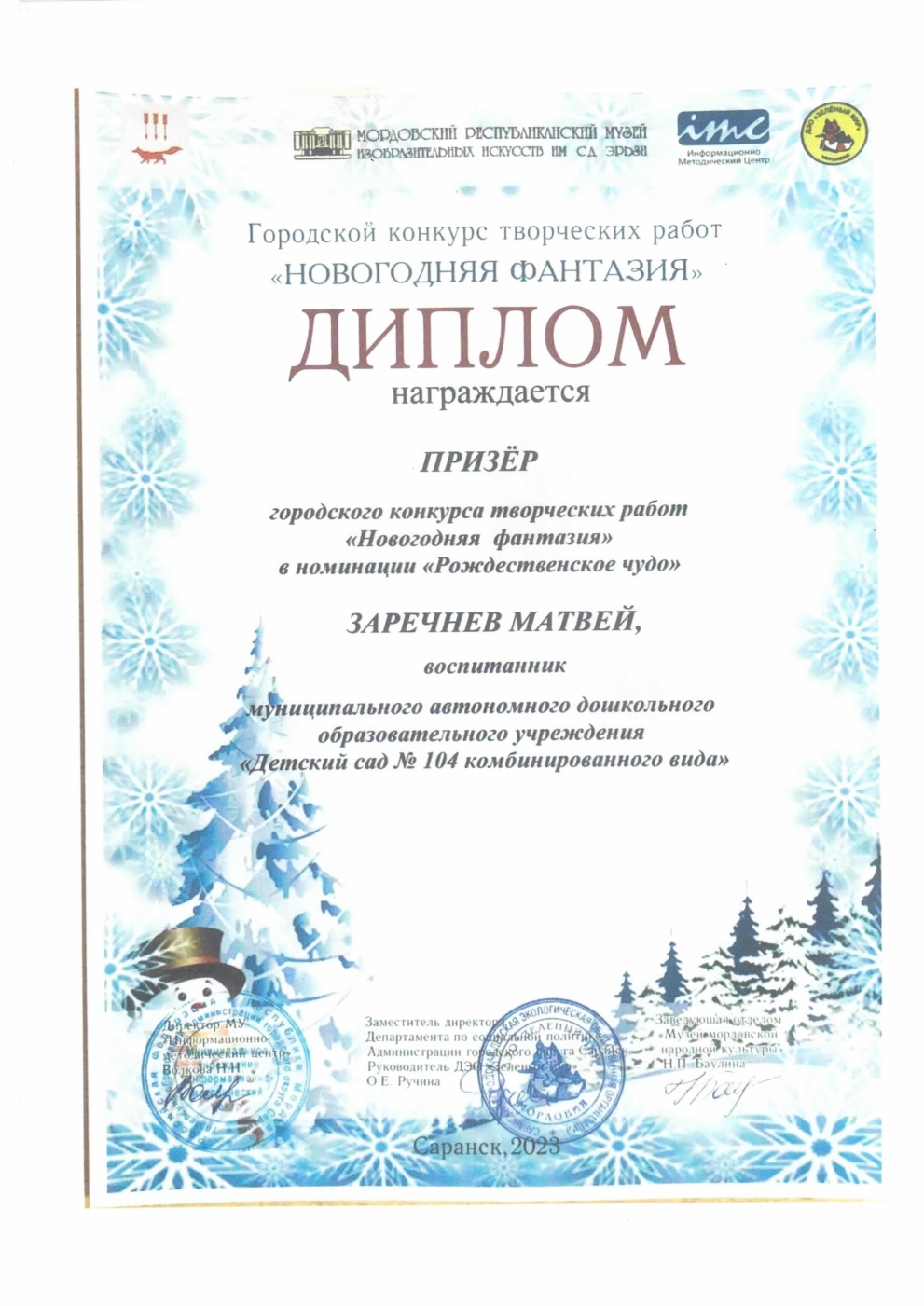 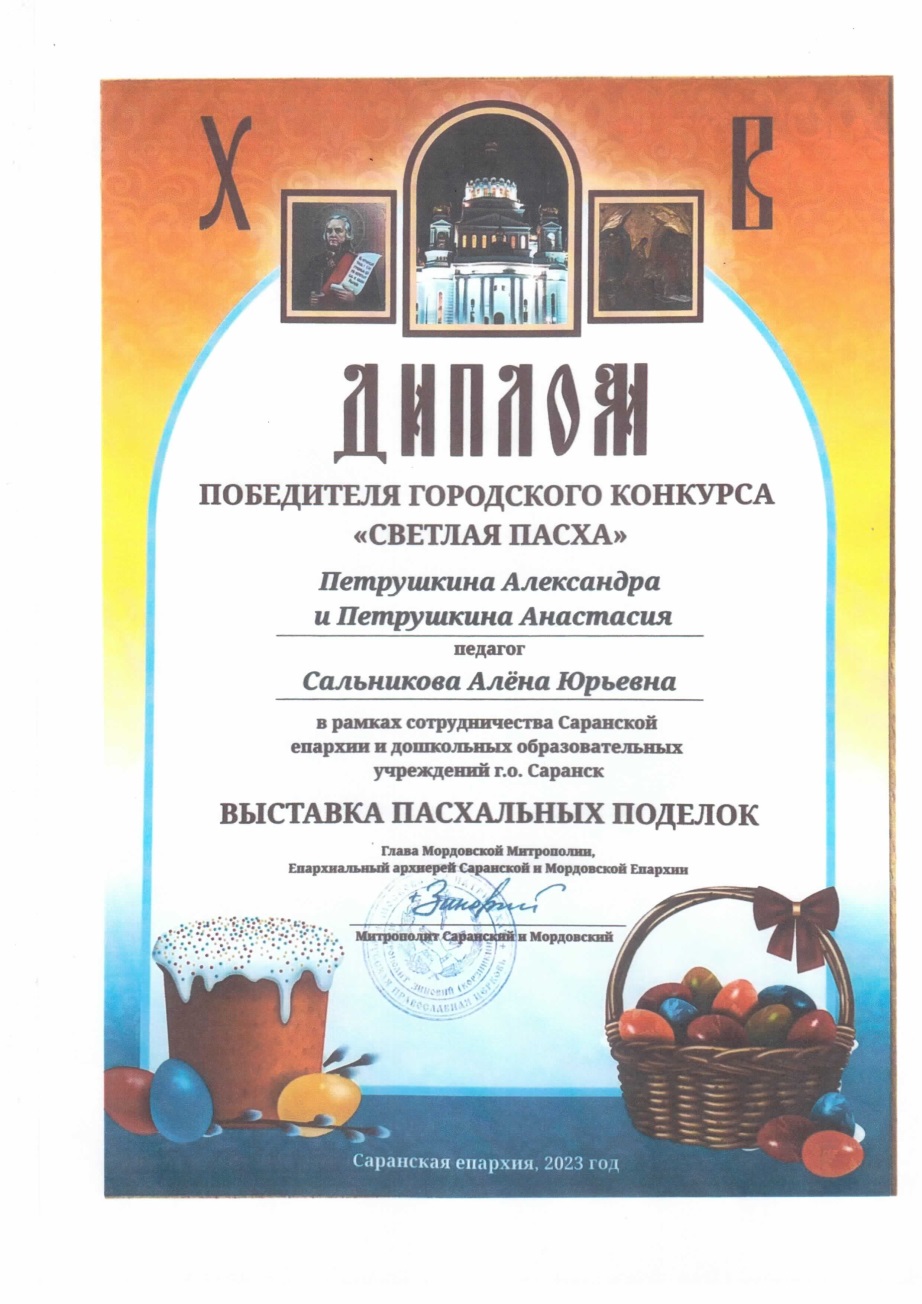 Республиканские мероприятия
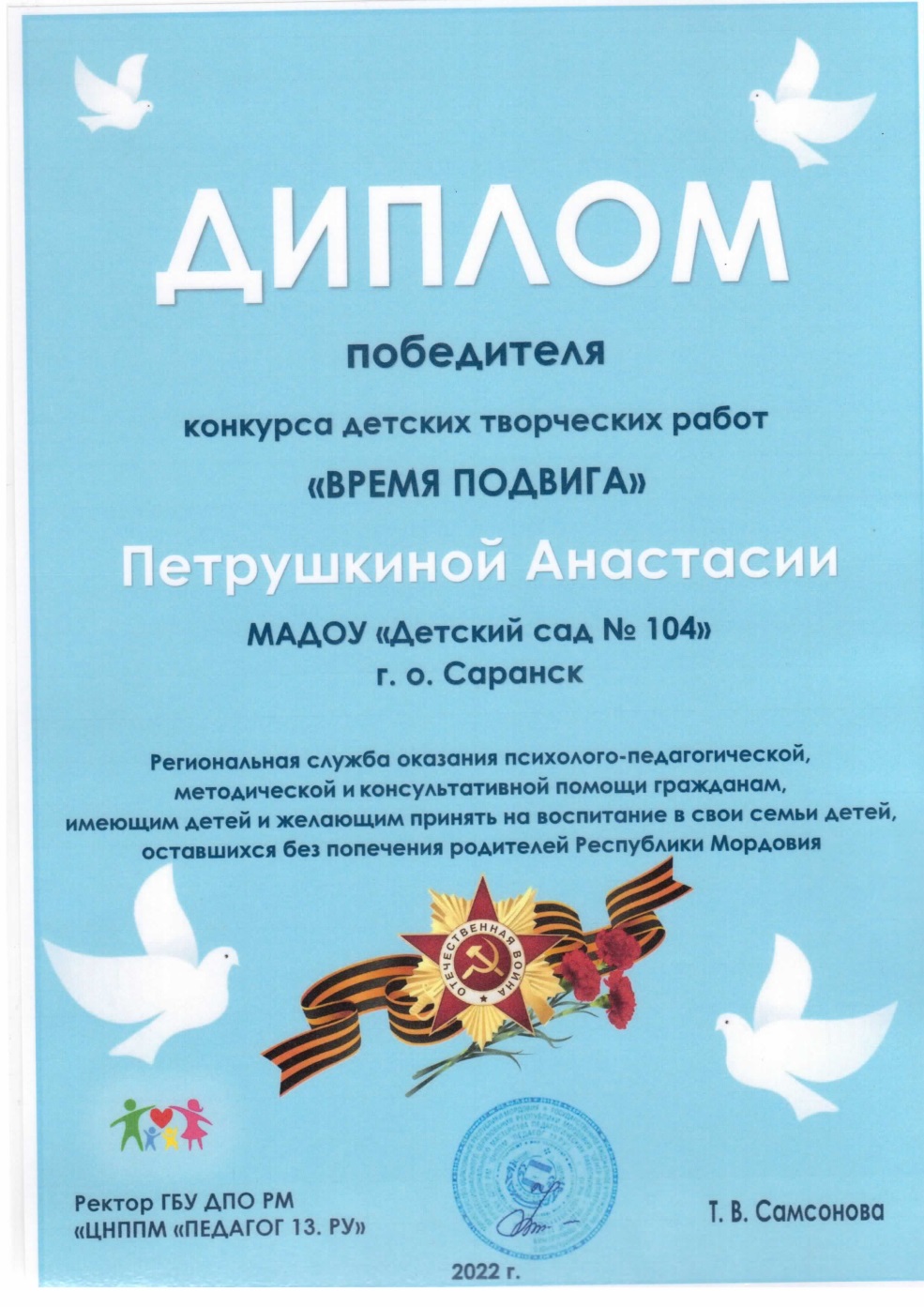 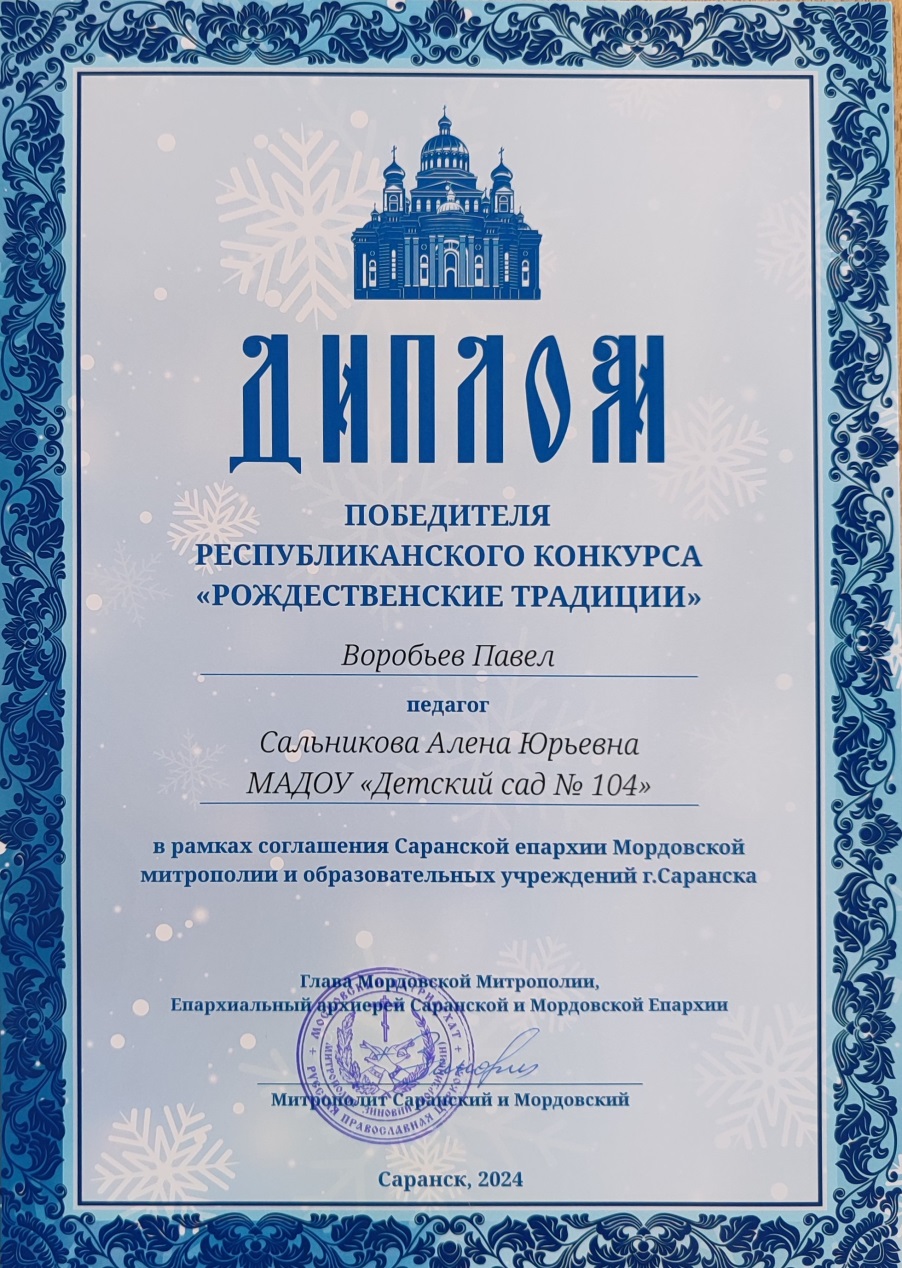 Выступление на заседаниях методических советов, научно-практических конференциях, педагогических чтениях, секциях, форумах, радиопередач ( очно )
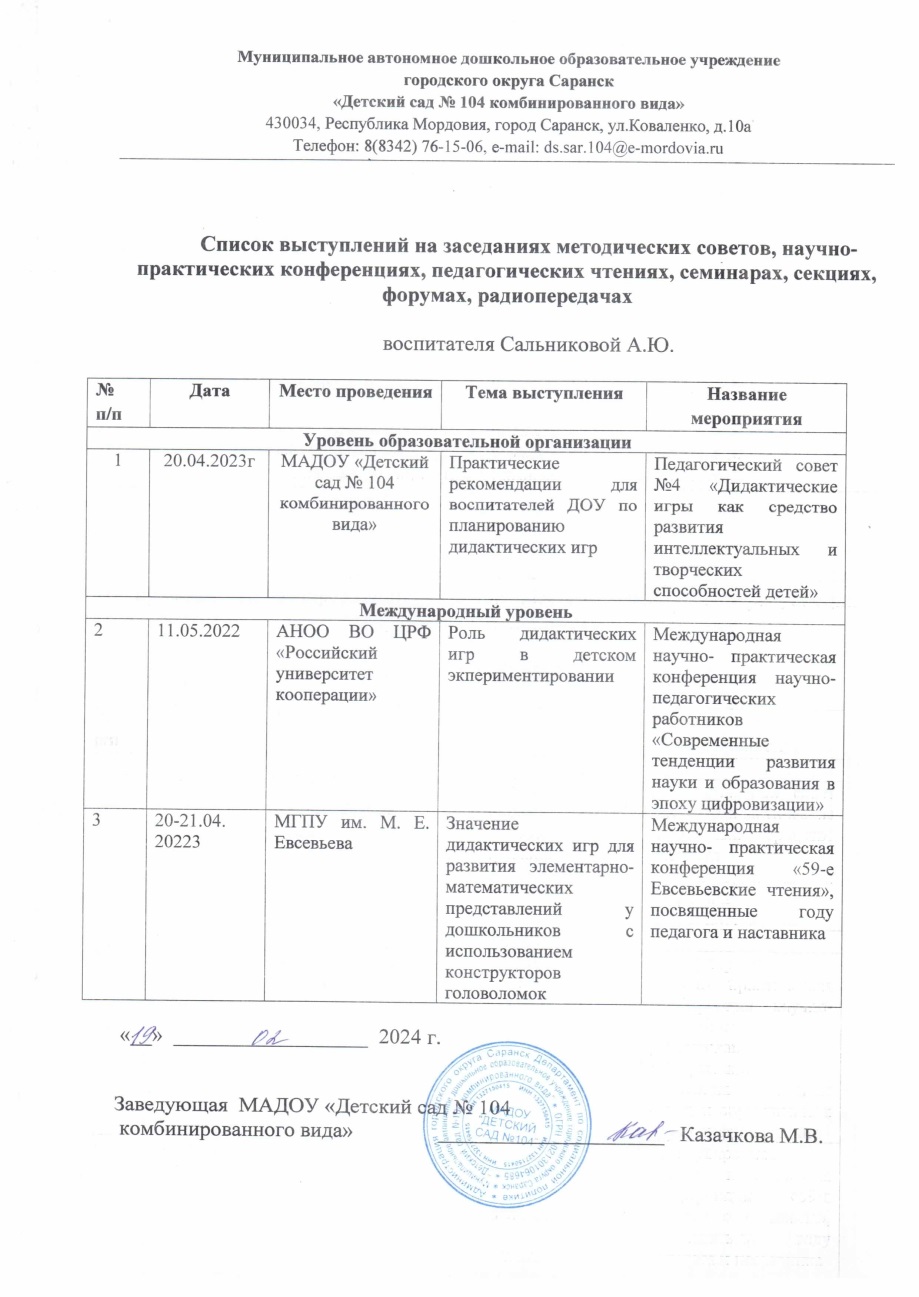 Уровень образовательной организации
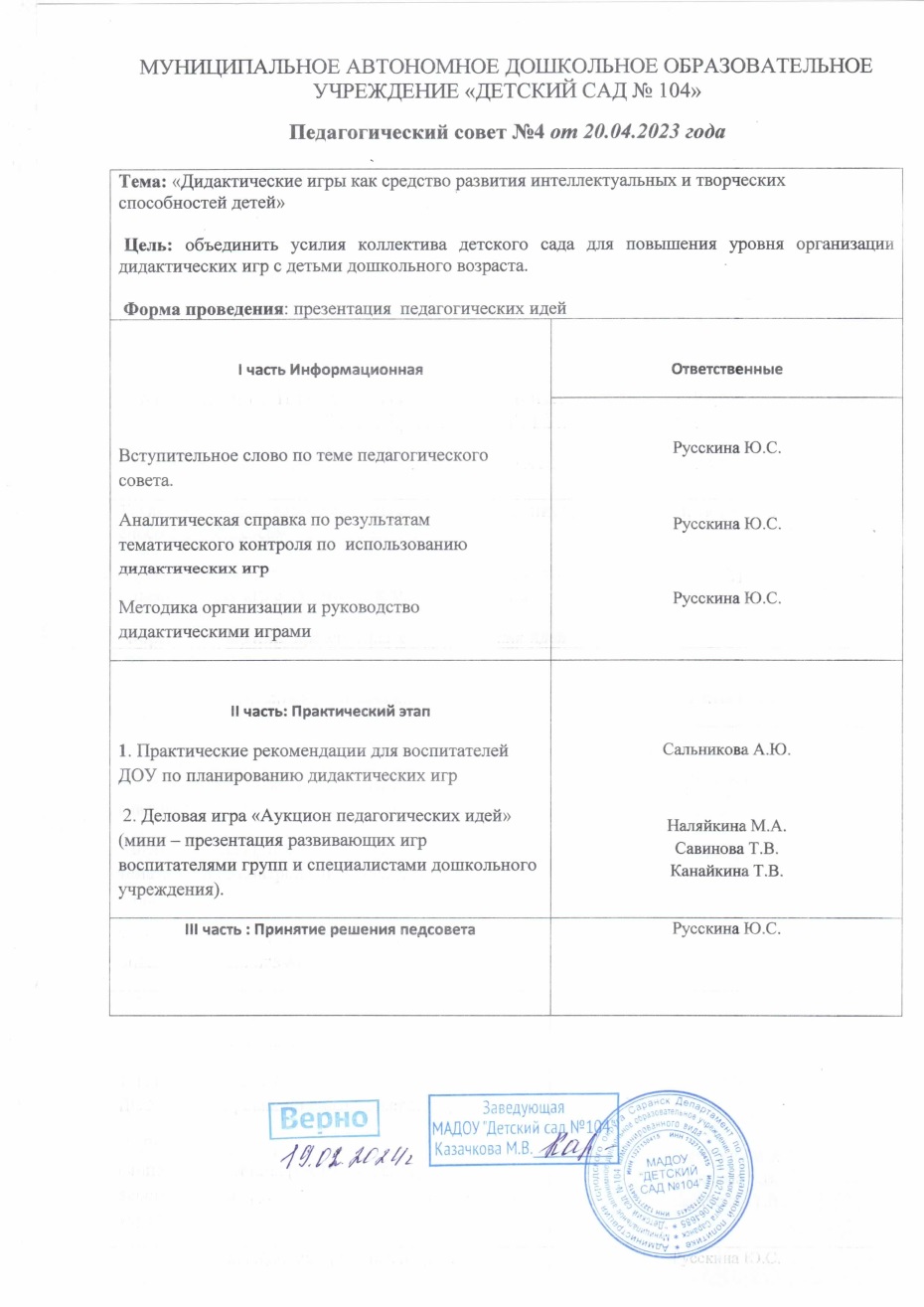 Международный уровень
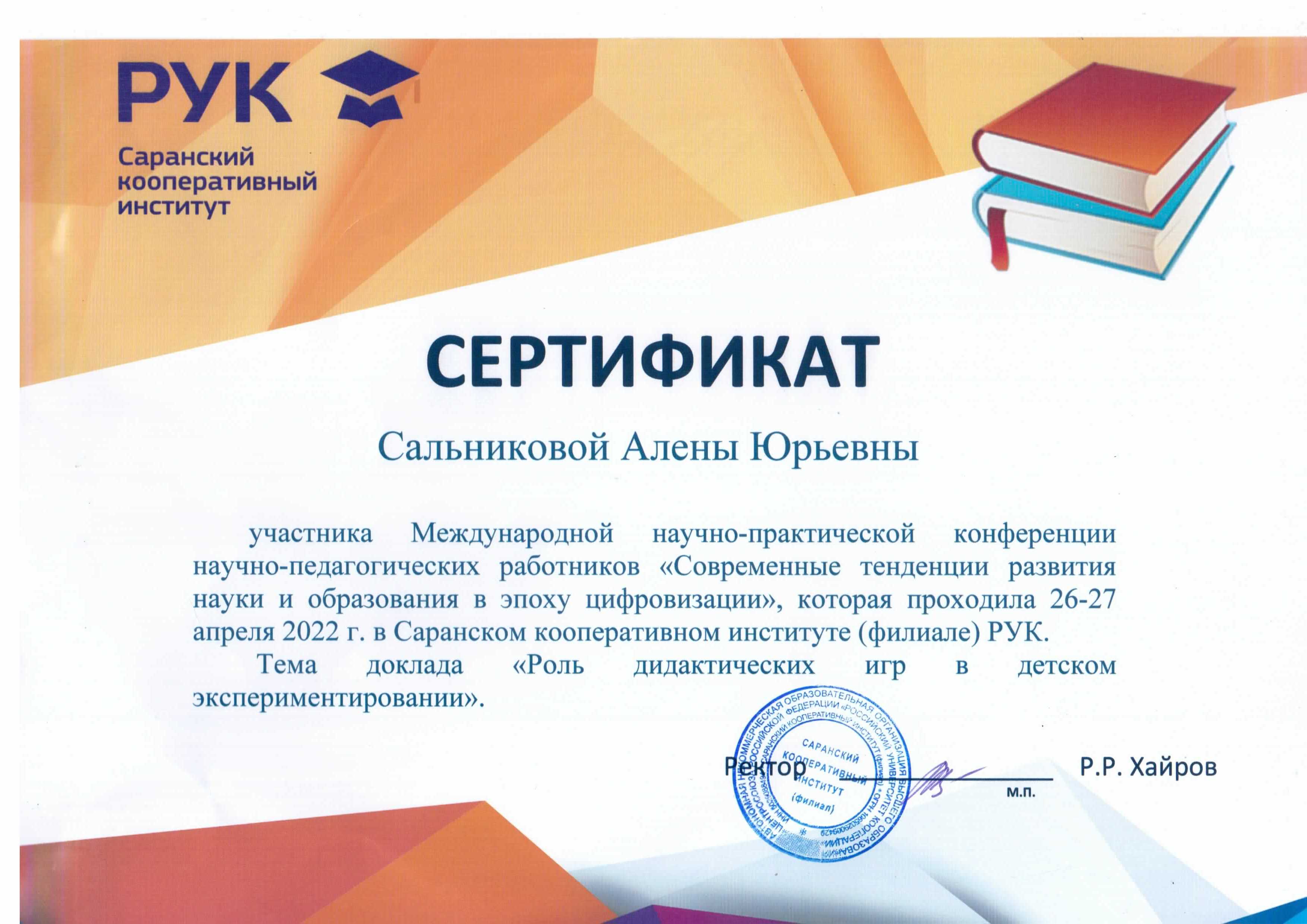 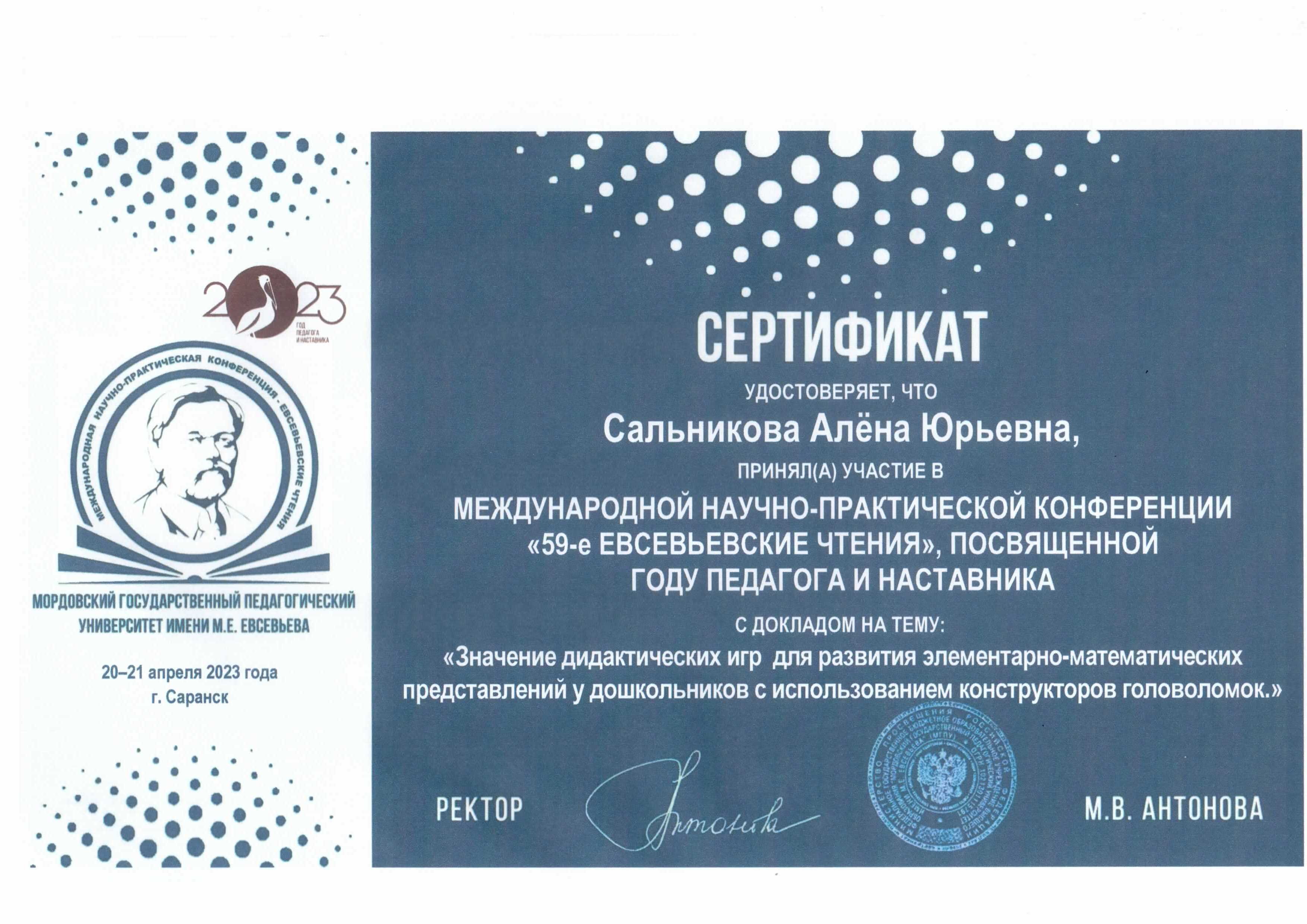 Проведение открытых занятий, мастер-классов, мероприятий
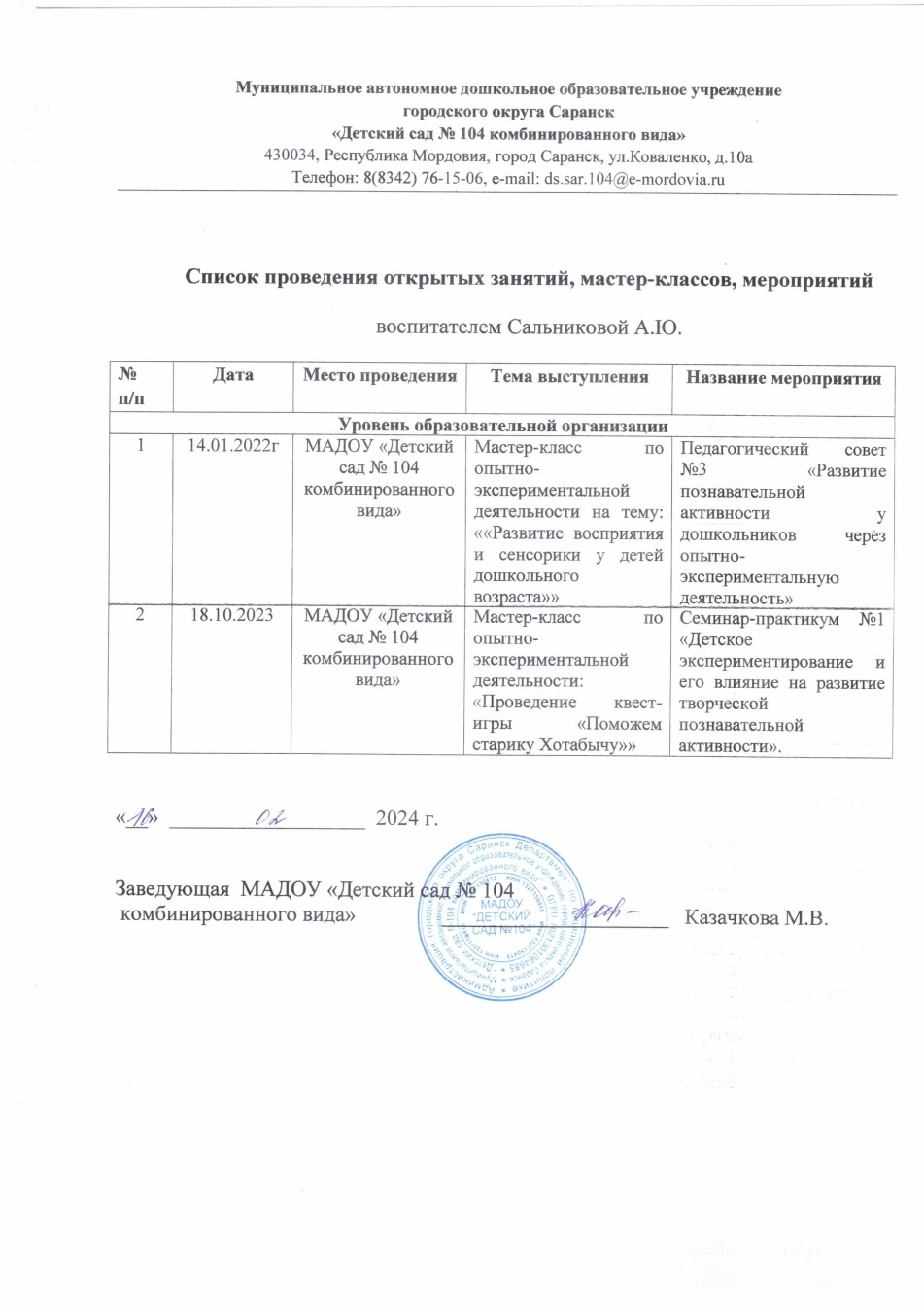 Уровень образовательной организации
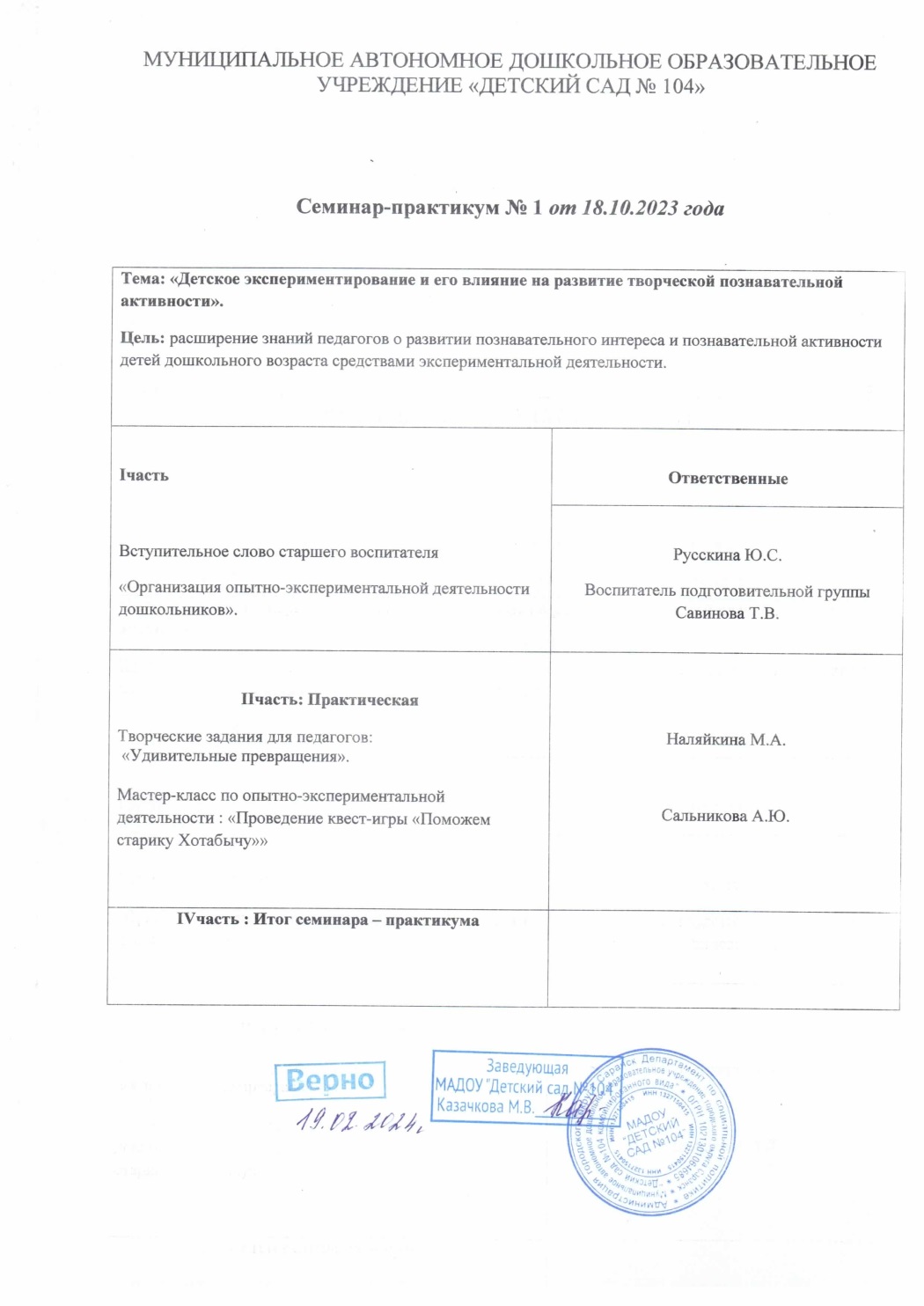 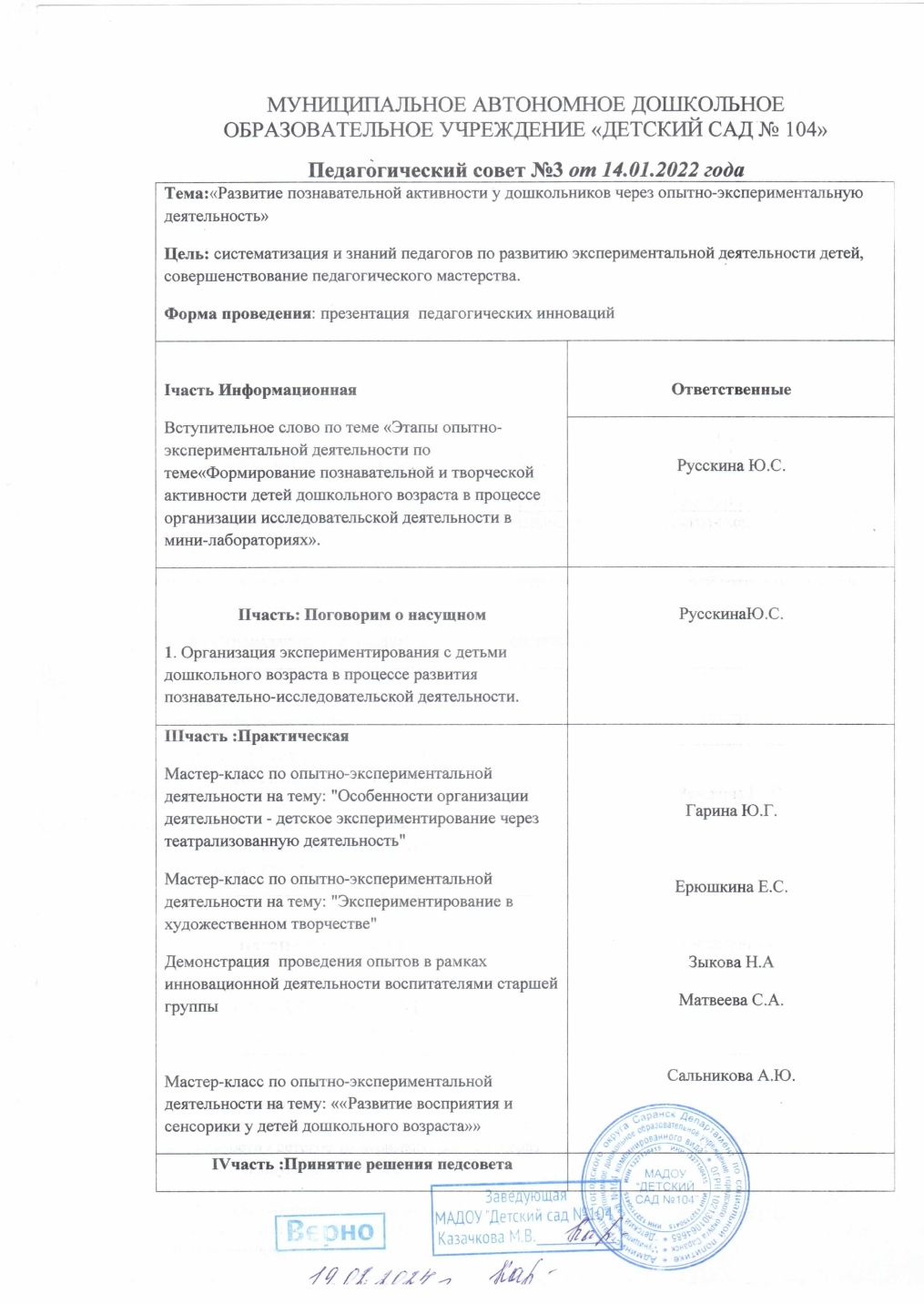 Общественно-педагогическая активность педагога: участие в комиссиях, педагогических сообществах, в жюри конкурсов
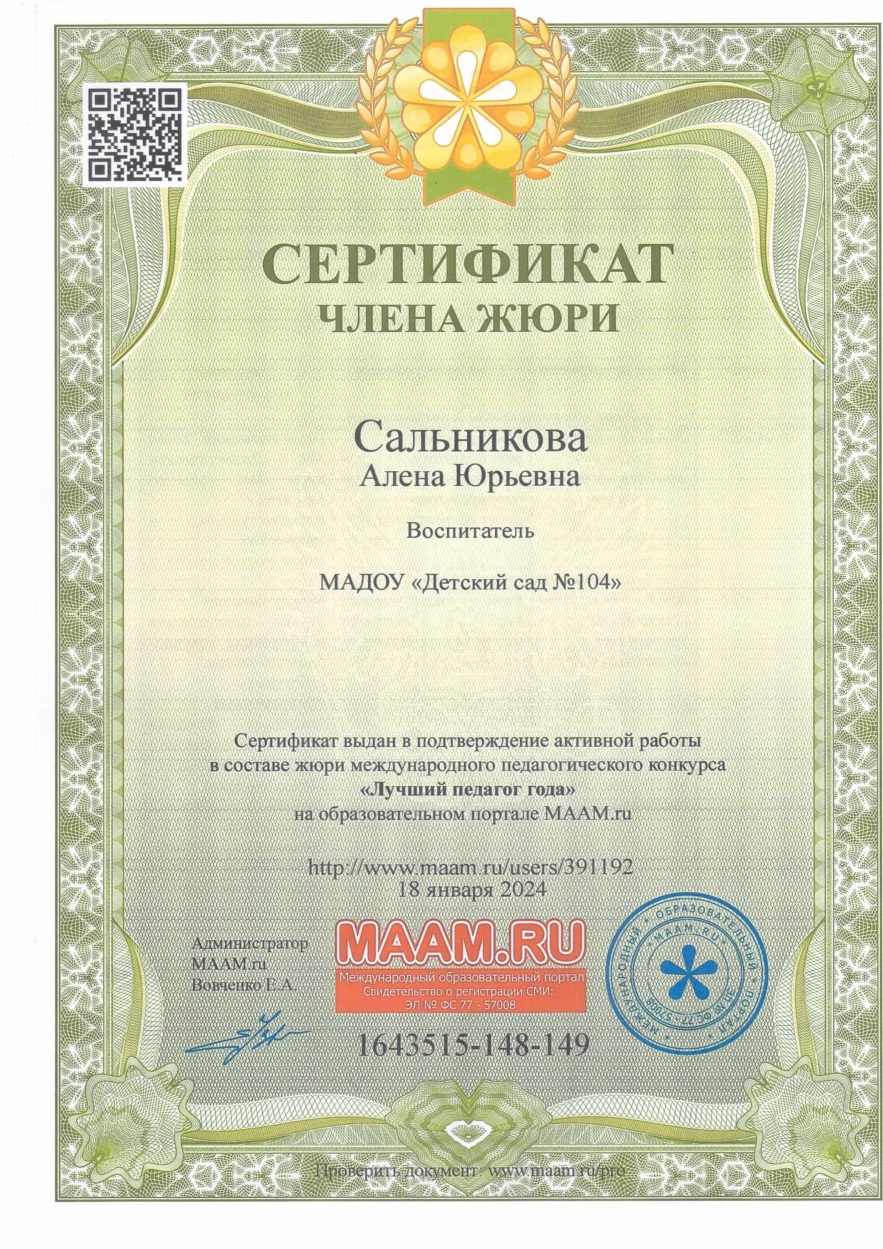 Позитивные результаты работы с воспитанниками:
-наличие системы воспитательной работы; 
-наличие качественной, эстетически оформленной текущей документации; 
-организация индивидуального подхода; 
-снижение простудной заболеваемости воспитанников; 
-отлаженная система взаимодействия с родителями ;
 -отсутствие жалоб и обращений родителей на неправомерные действия; 
-реализация здоровье сберегающих технологий в воспитательном процессе; 
-духовно-нравственное воспитание и народные традиции
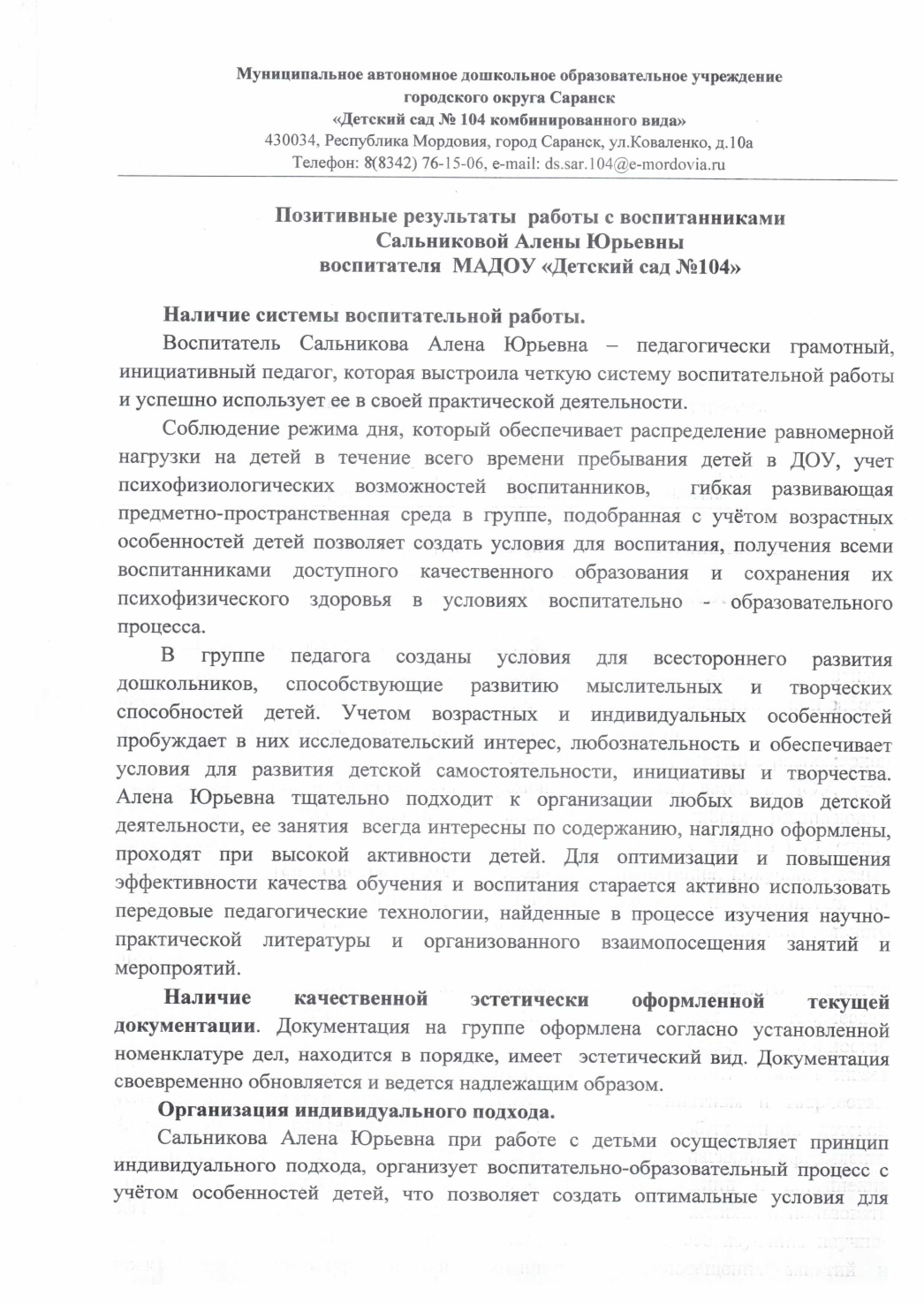 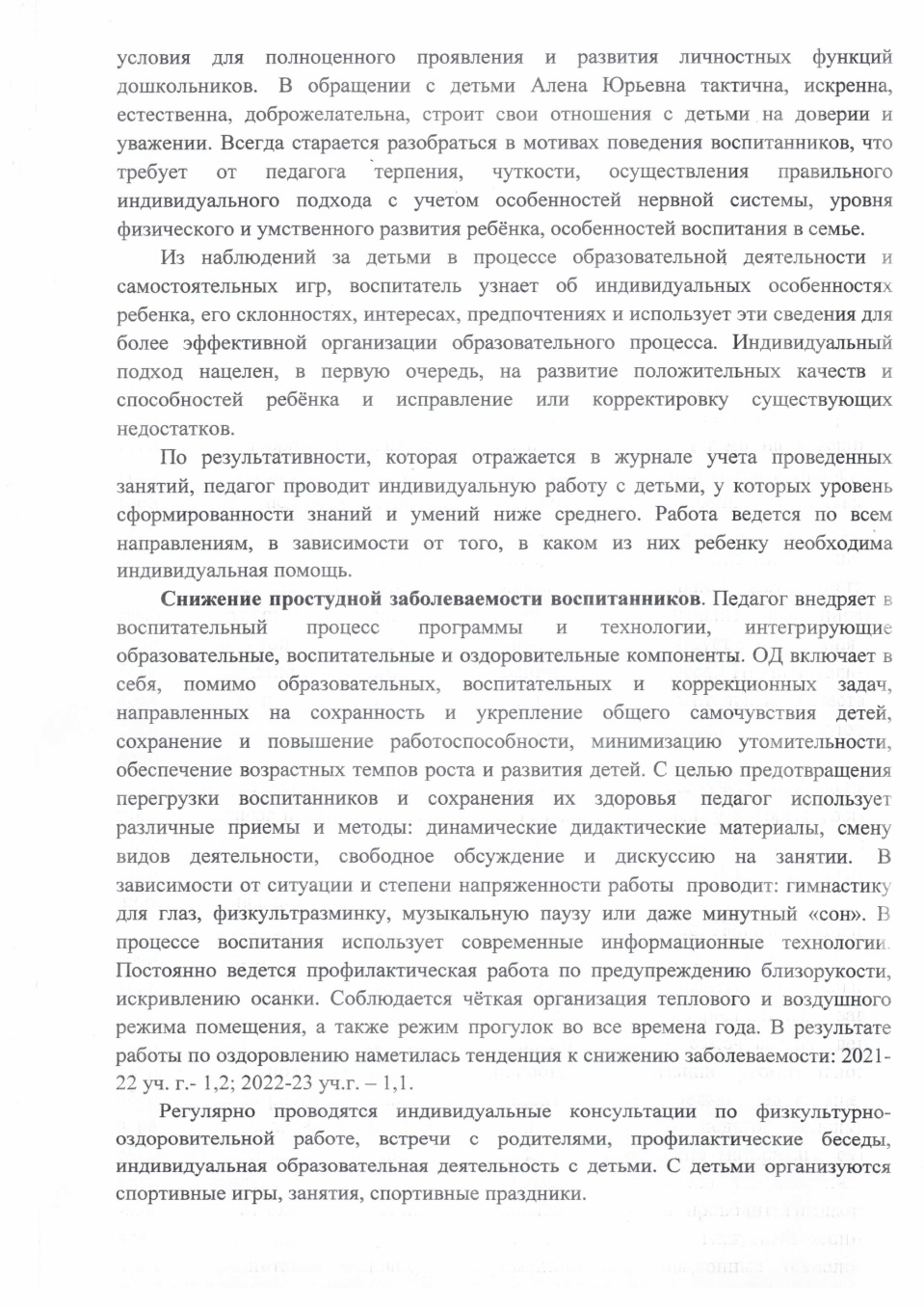 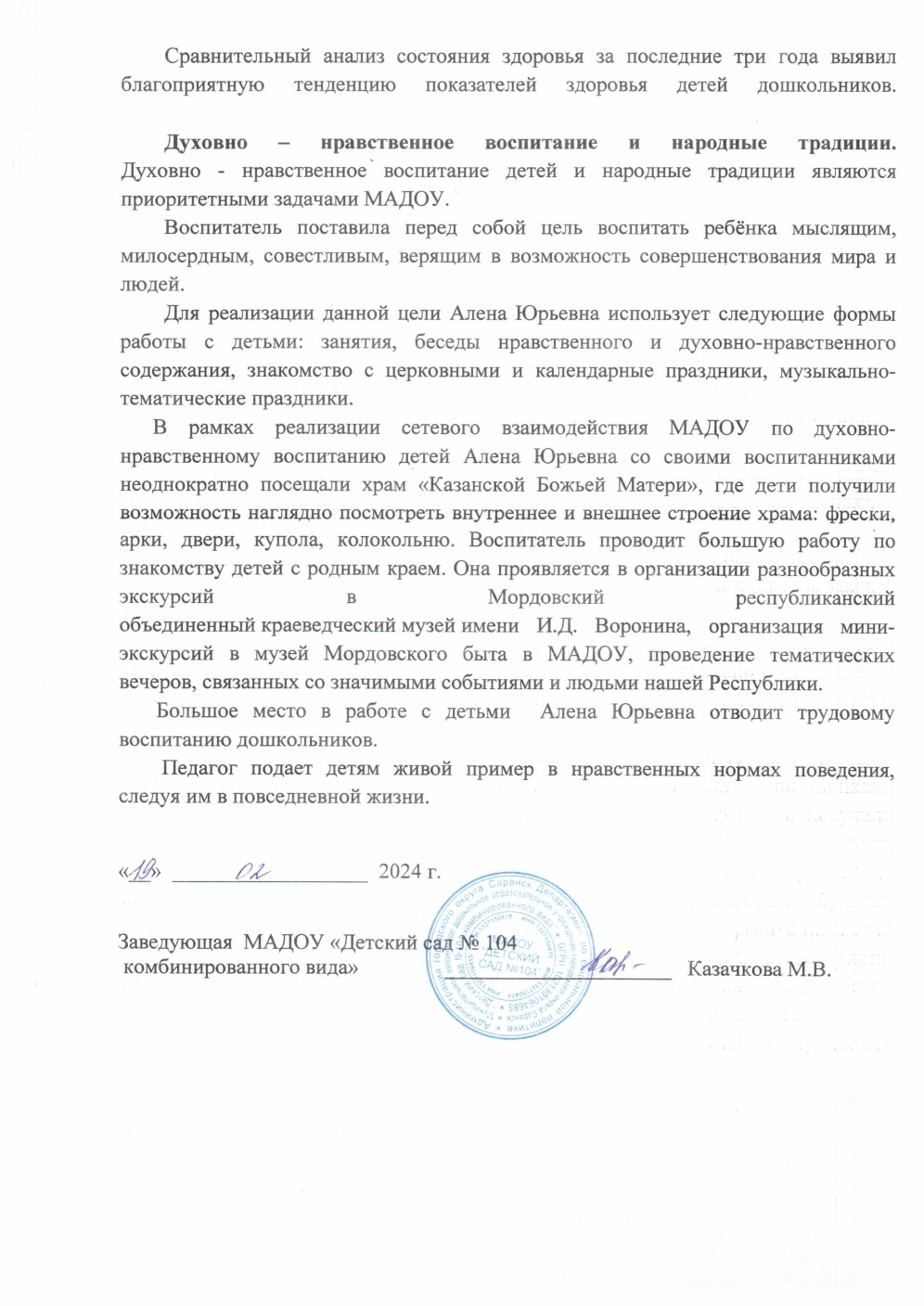 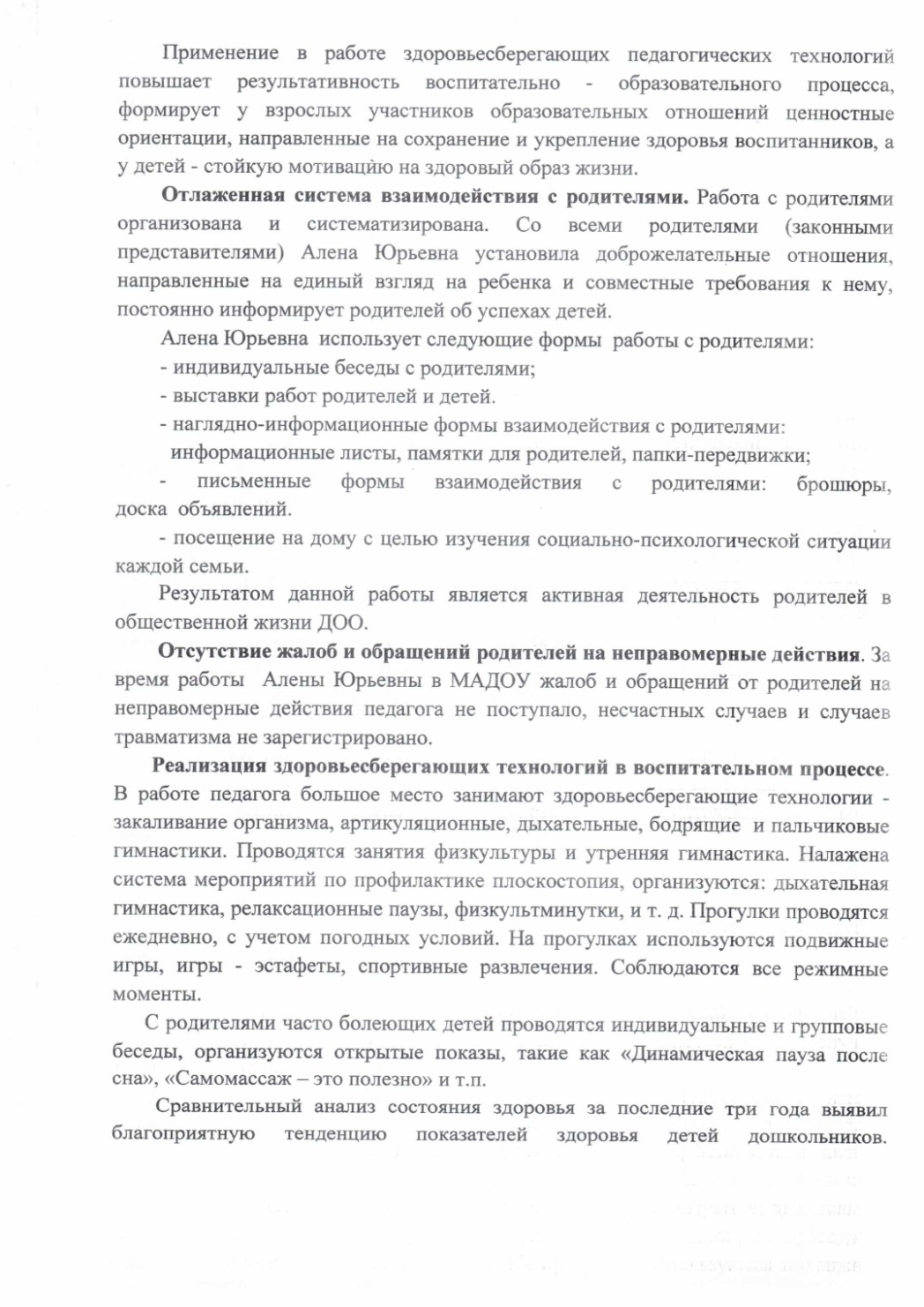 Качество взаимодействия с родителями:
-систематическое проведение родительских собраний; 
-проведение круглых столов, консультаций в нетрадиционной форме (педагогическое просвещение родителей);
-проведение экскурсий ,образовательных  путешествий с детьми; 
проведение совместных конкурсов, выставок; 
-организация родителей на субботниках, благоустройстве участков, создании развивающей среды группы
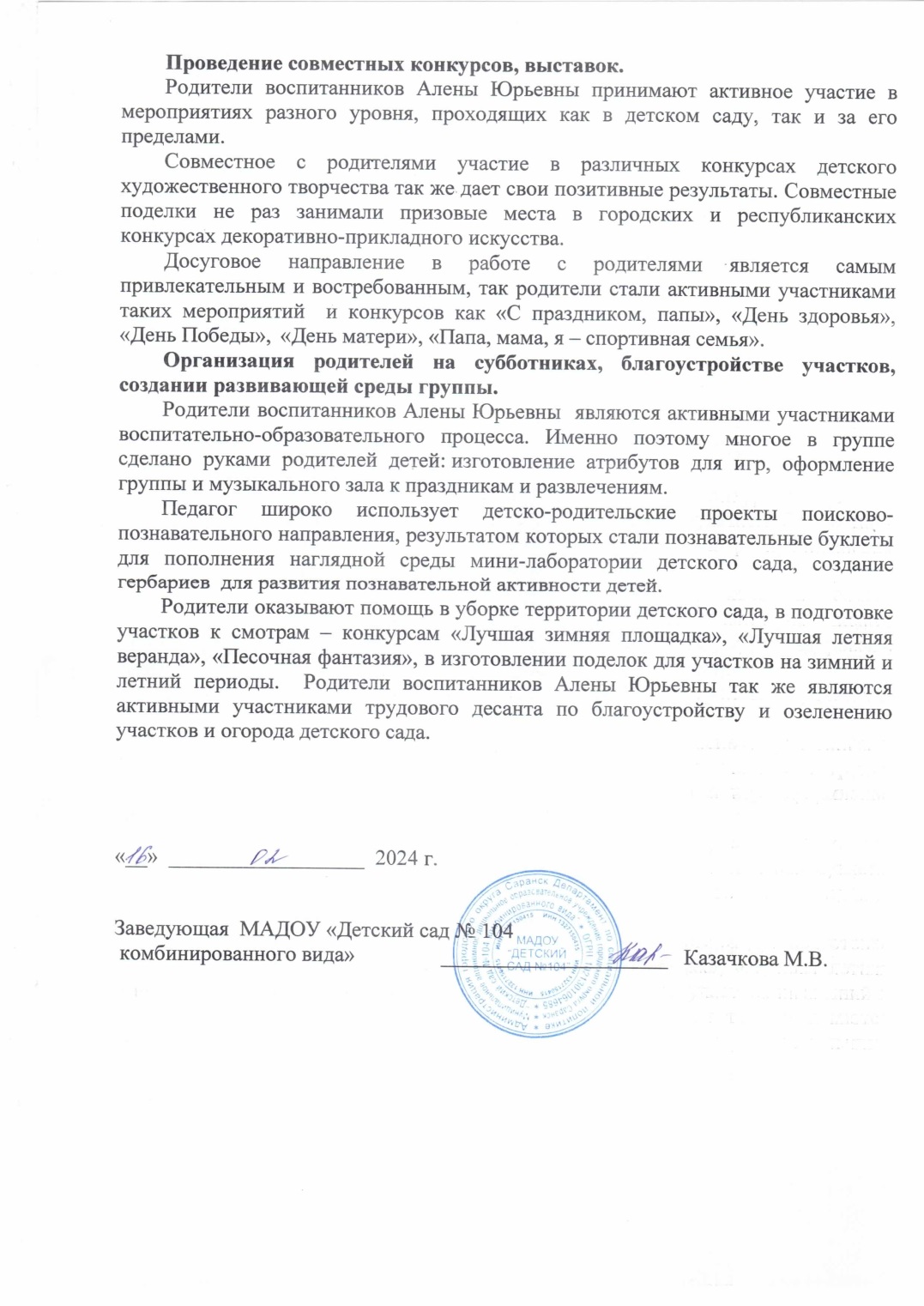 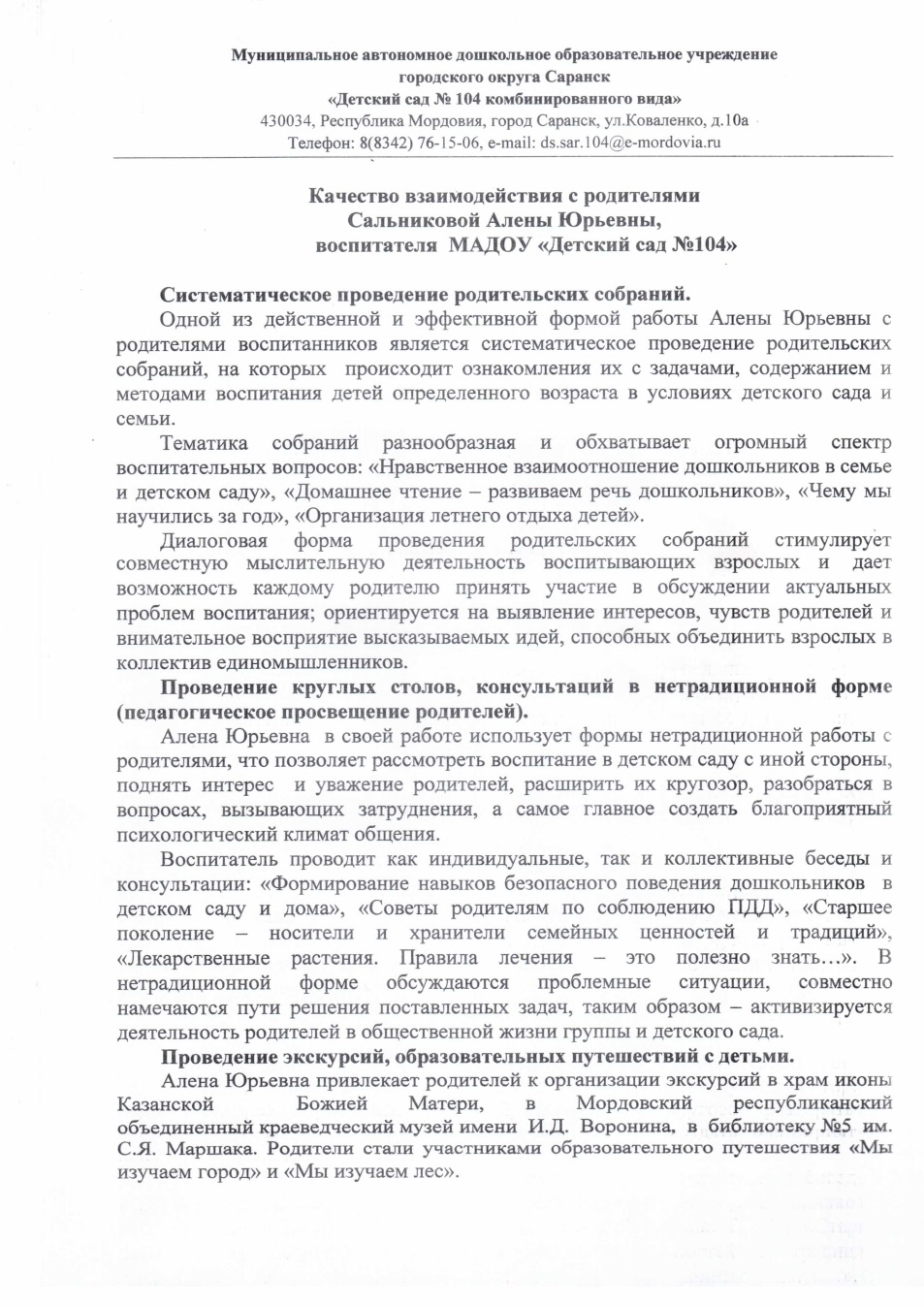 Работа с детьми из социально-неблагополучных семей
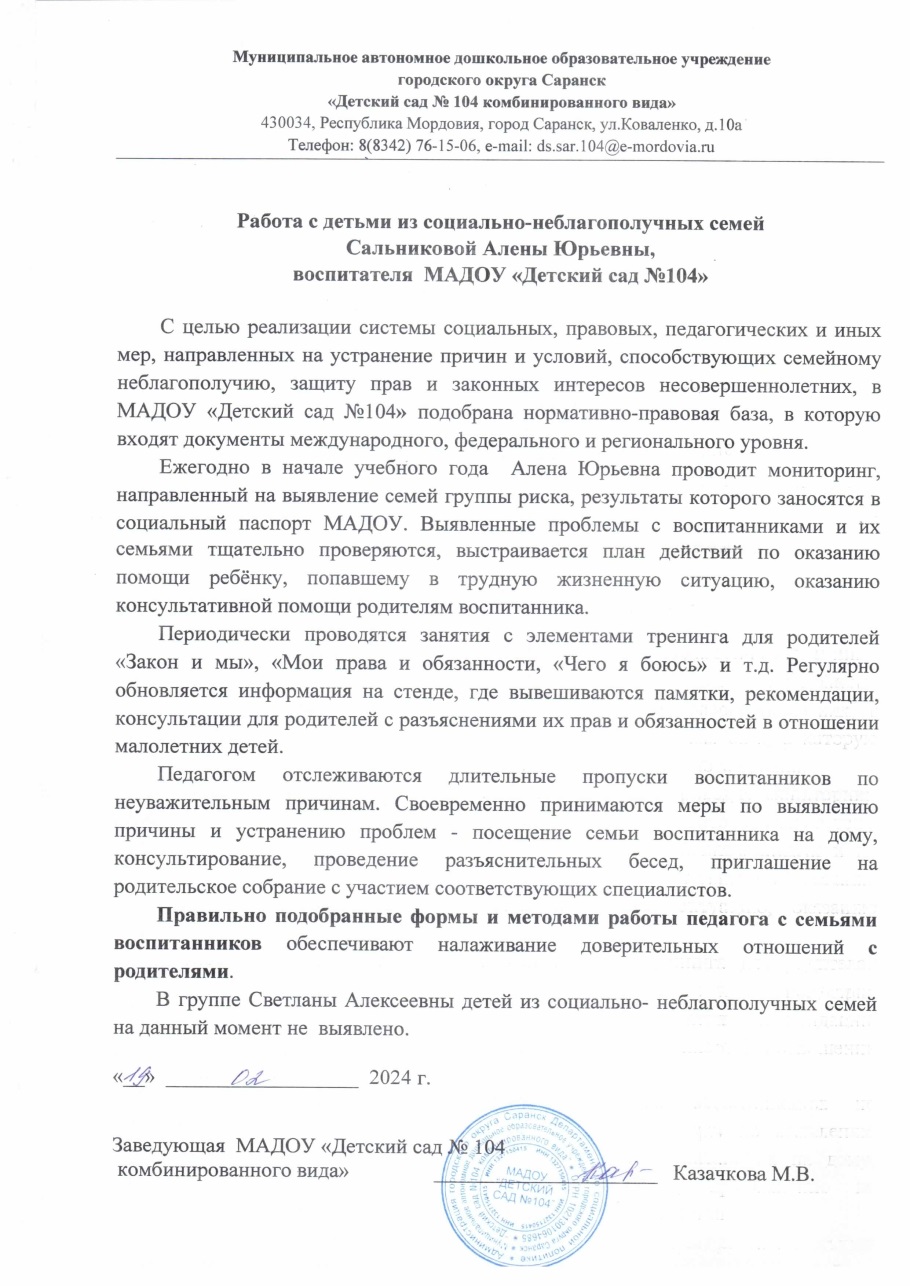 Участие педагога в профессиональных конкурсах.
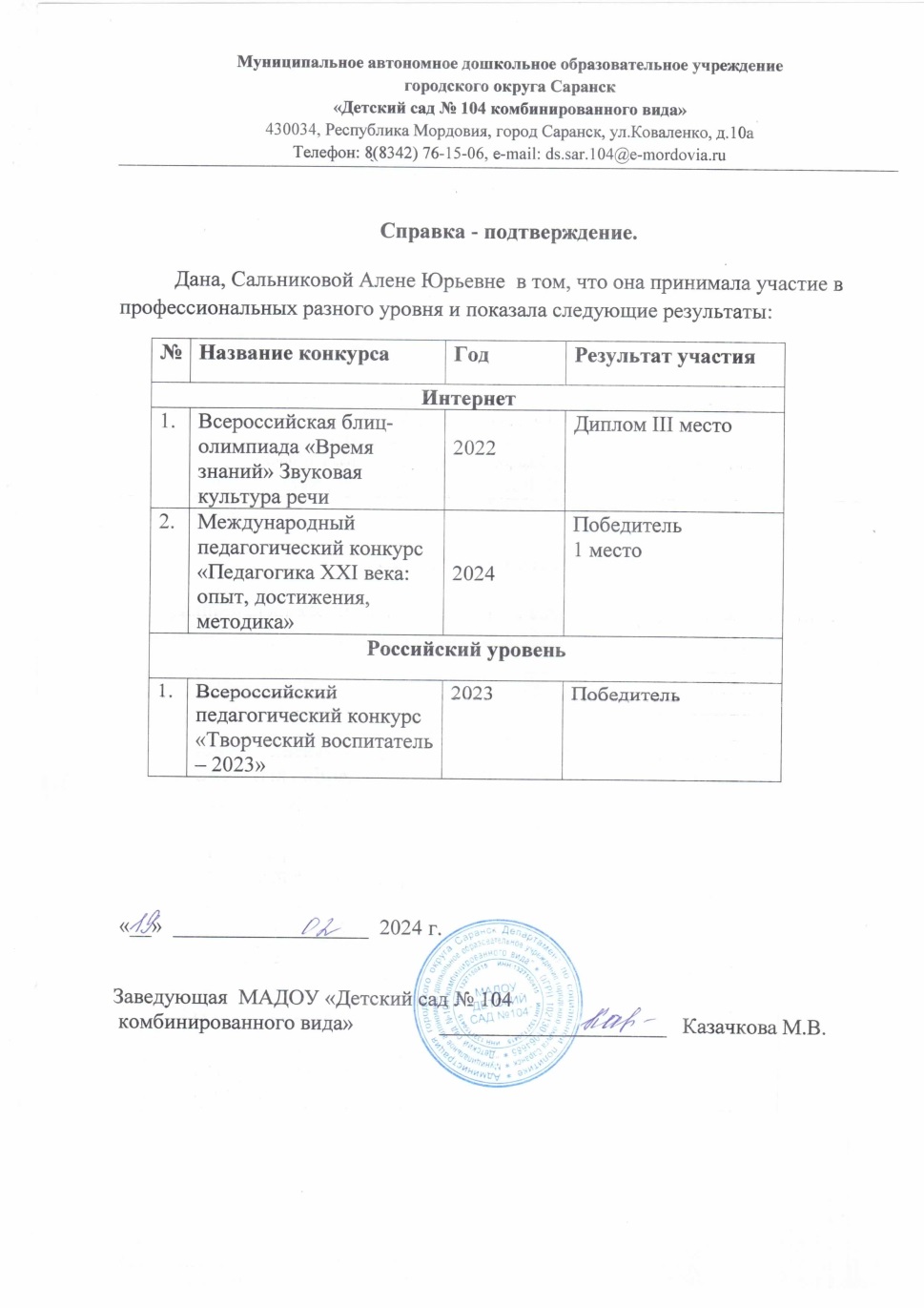 Победы и призовые места в конкурсах на порталах сети «Интернет» различных уровней:
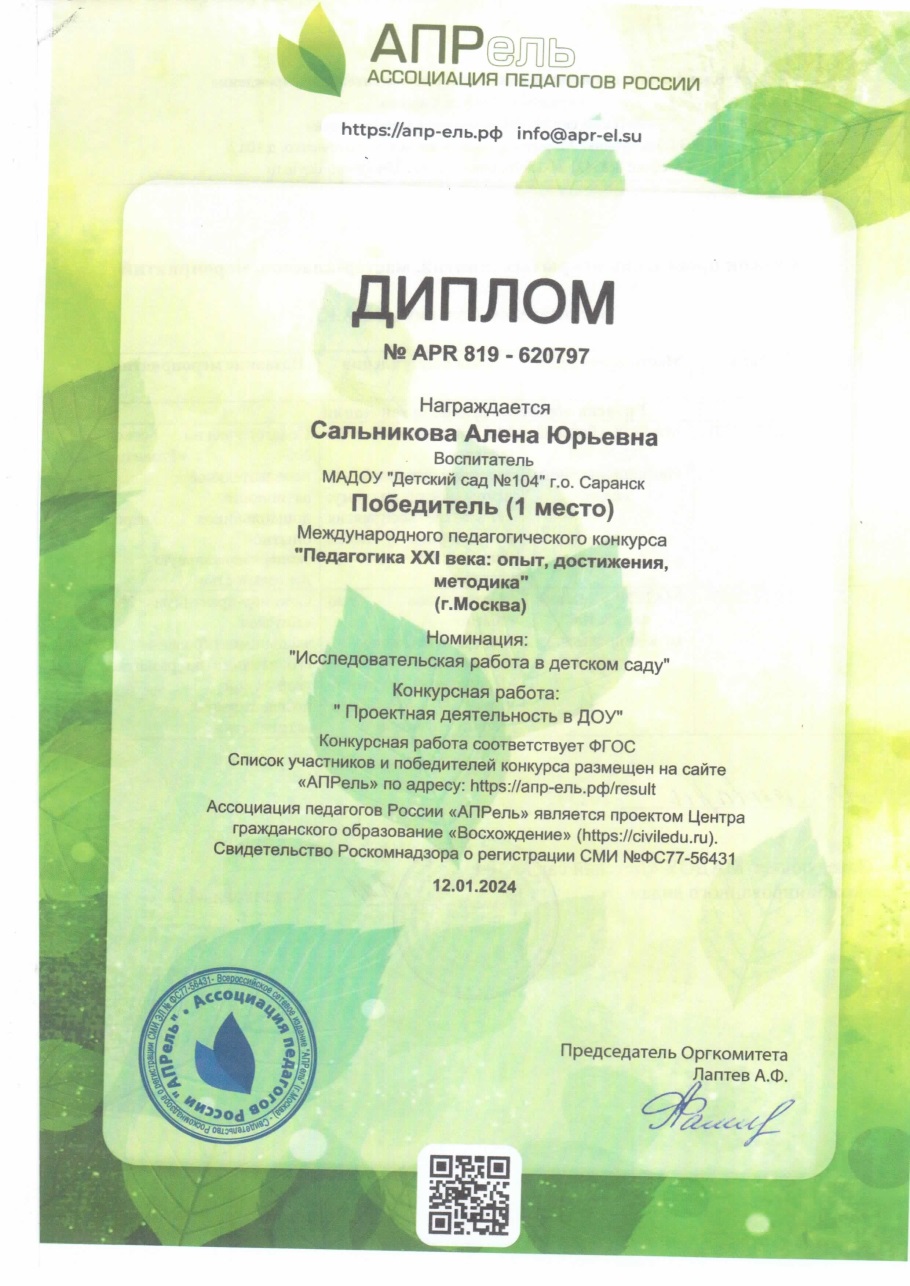 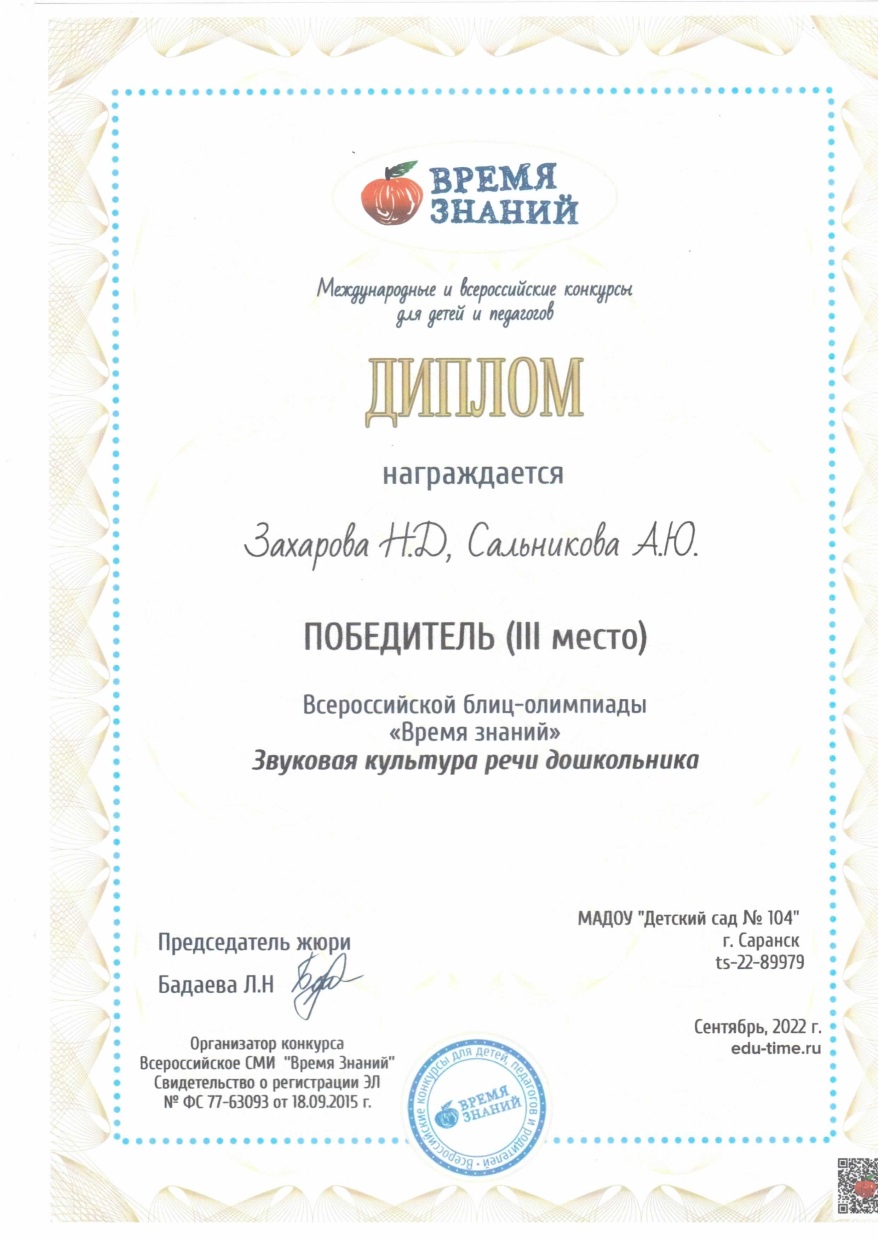 Победы и призовые места в конкурсах российского уровня:
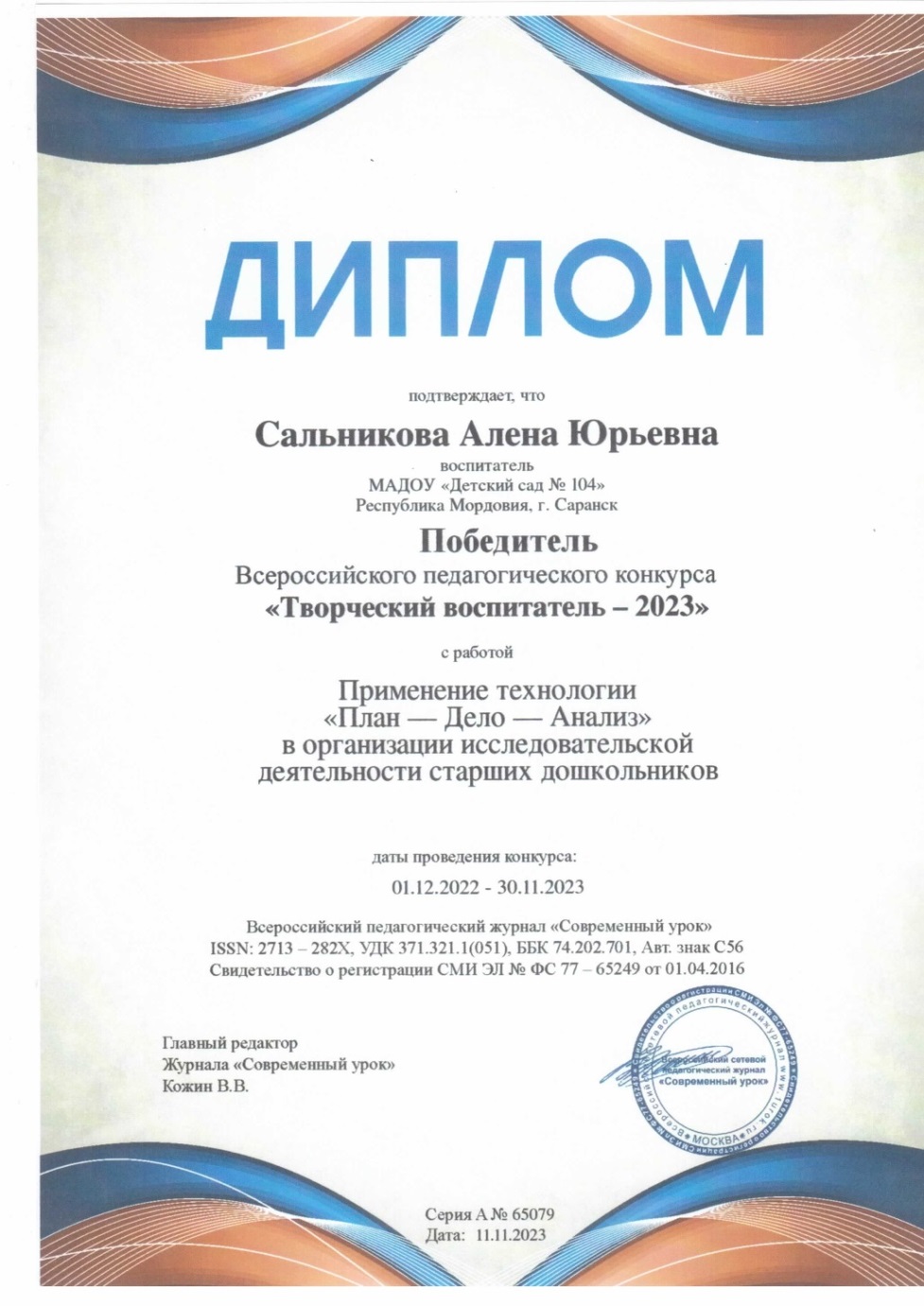 Награды и поощрения.
- российского уровня
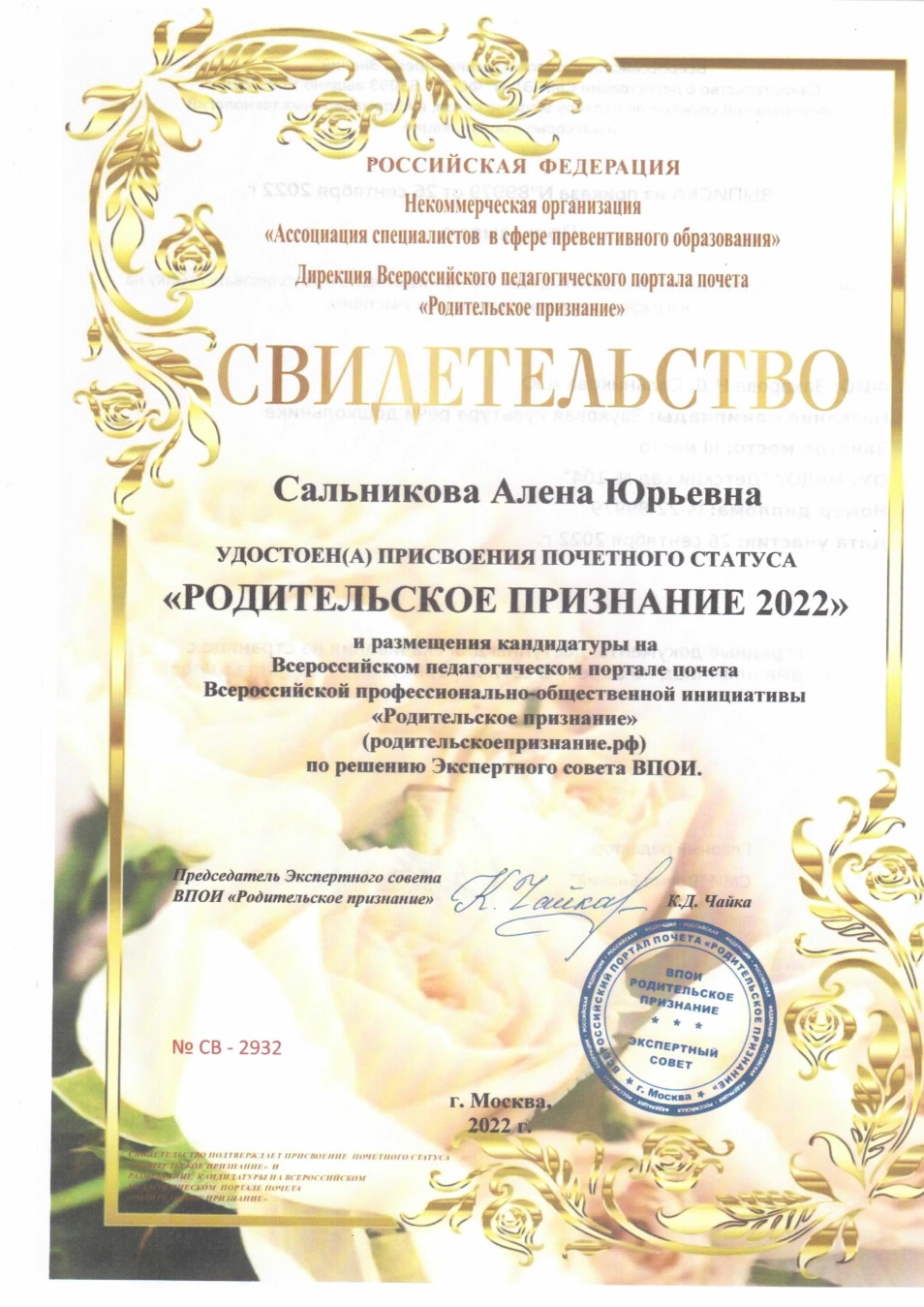 - Интернет
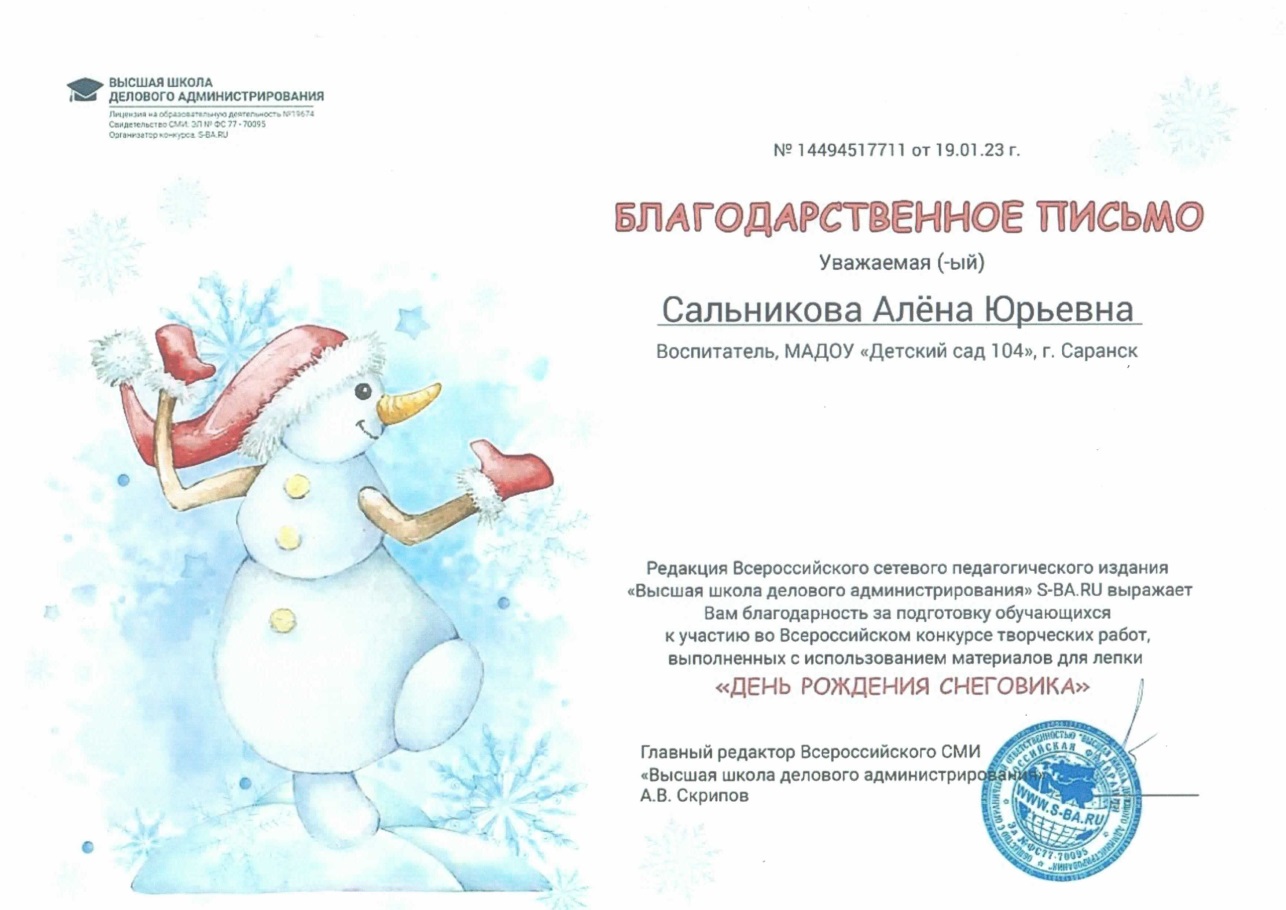 Спасибо за внимание!